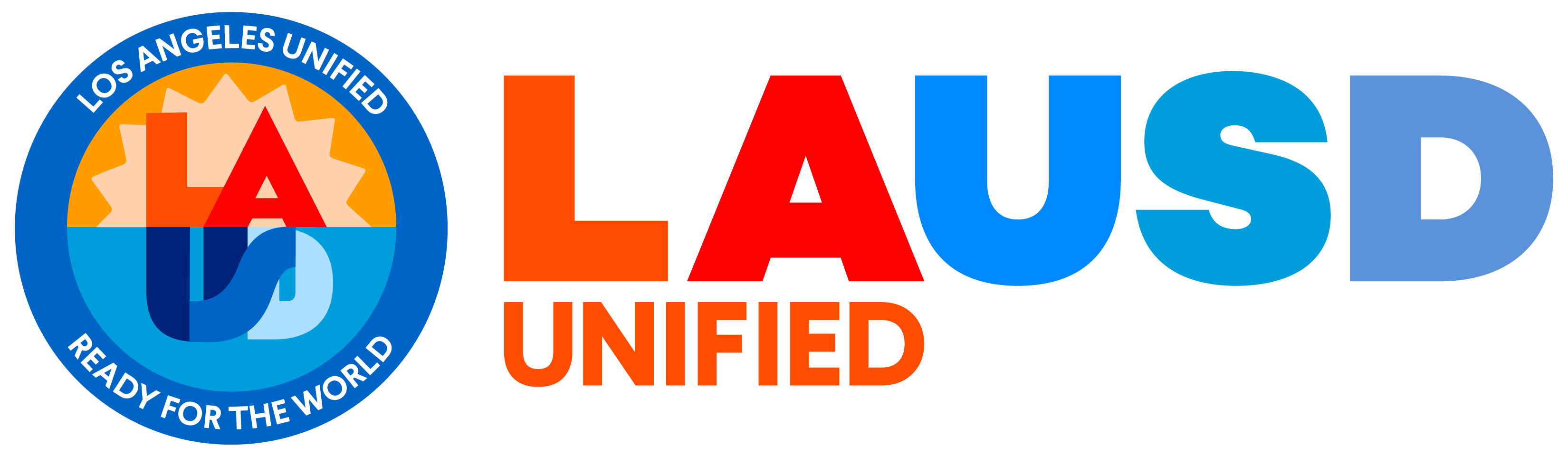 Breaking the SilenceChild Abuse and Neglect Awareness Training For Employees
[Speaker Notes: Welcome to the spring semester Child Abuse  and Neglect Awareness Training. 
This training is about recognizing and reporting suspected child abuse and neglect. It is to be used to support, but not replace, District policies.]
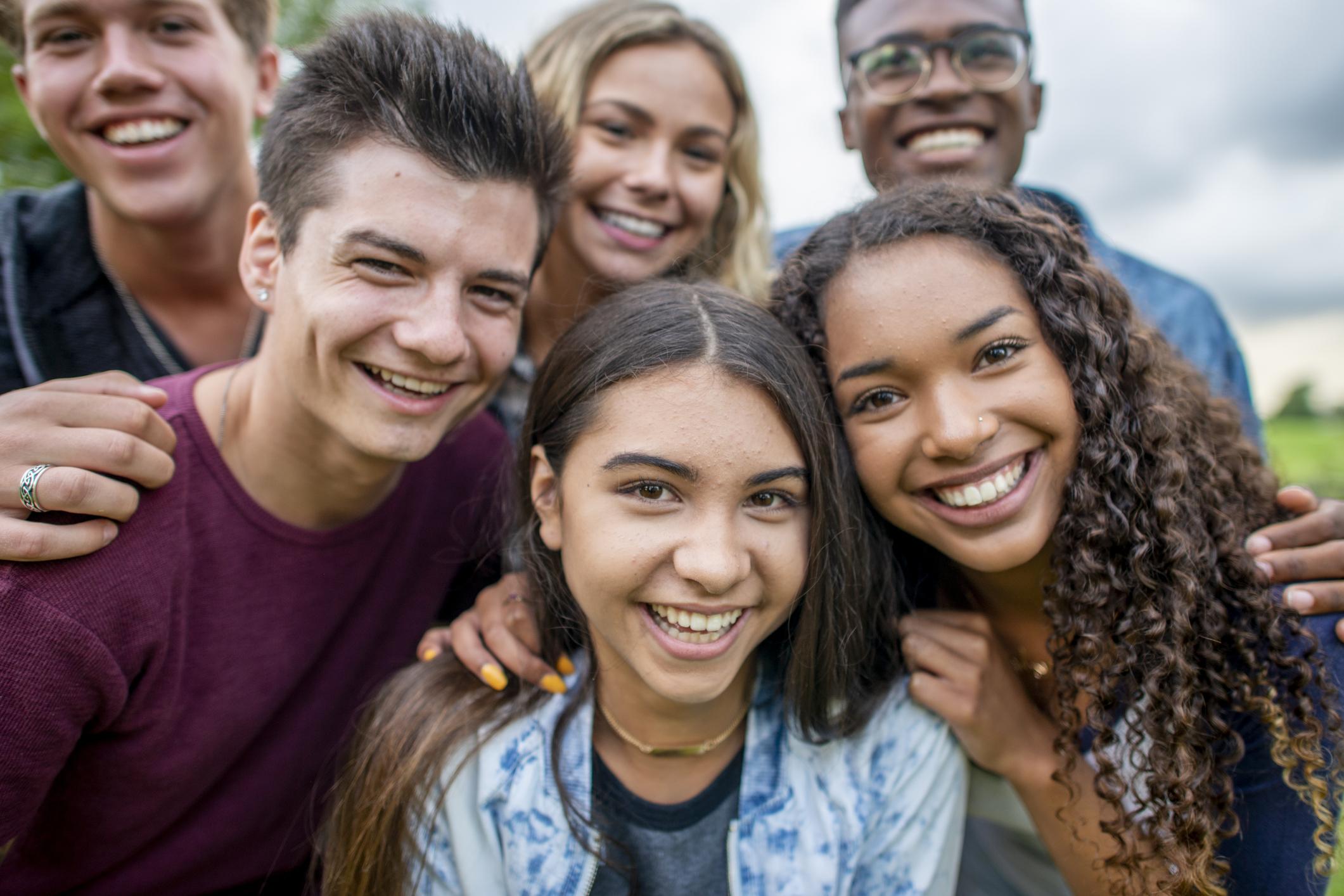 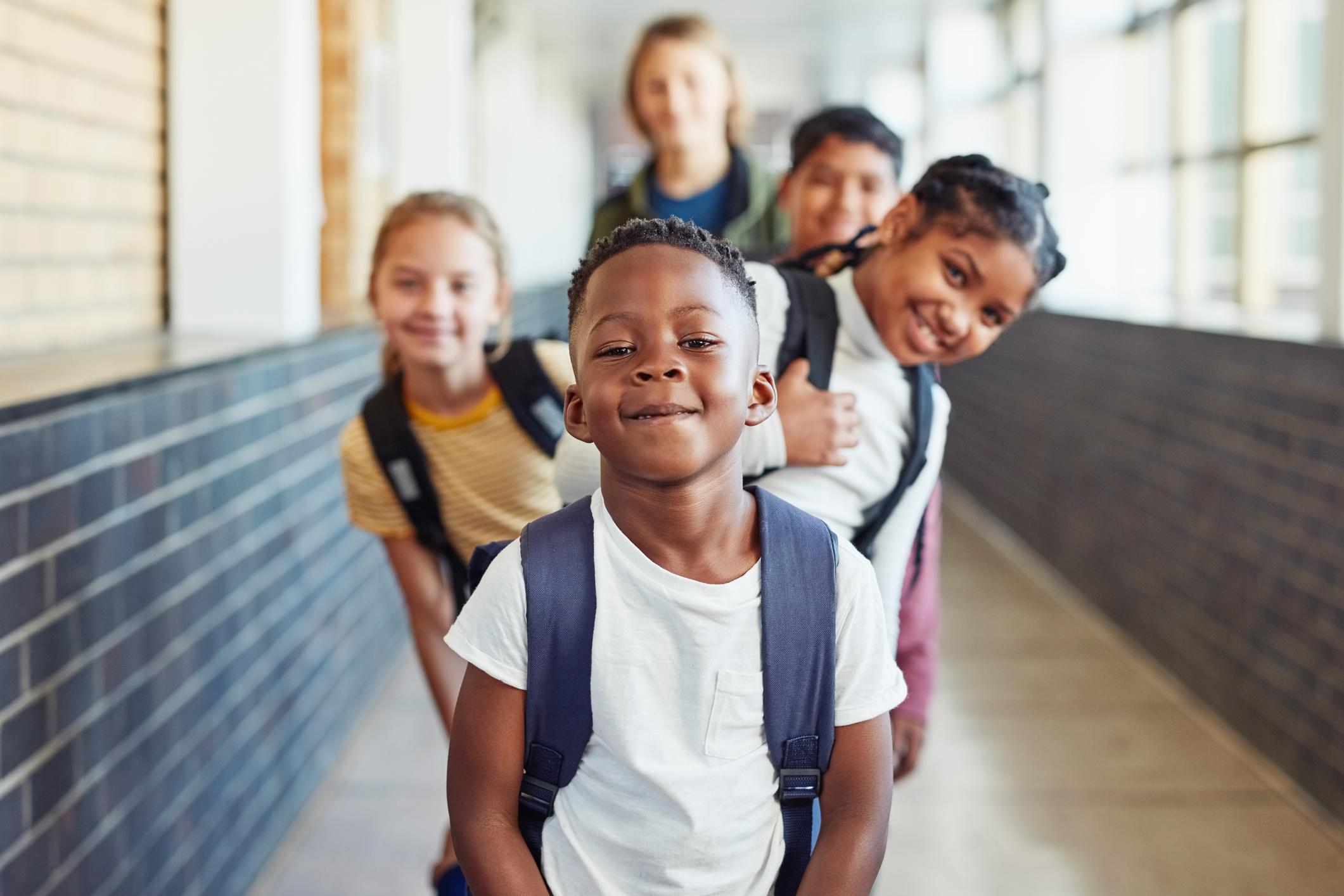 Identify the different forms and signs of child abuse and neglect.

Understand the legal obligations as mandated reporters and know the steps for reporting suspected child abuse.
Training Objectives
[Speaker Notes: The objective of today’s training is to review our knowledge about recognizing and reporting abuse so we may carry out our responsibilities properly and understand our critical role in the lives of children and families. 
The content of this PowerPoint is from the Districts Child Abuse and Neglect Reporting Requirements Bulletin.

Child abuse is more than bruises or broken bones. 
While physical abuse often leaves visible scars, not all child abuse is as obvious, but can do just as much harm. 
It is important that individuals working with and around children and youth be able to know what constitutes child abuse and neglect and know how to identify potential signs.]
Training Sections
Section 1- Mandated Reporting Obligations
Section 2- Child Abuse & Neglect Definitions
Section 3- Case Scenario Review
[Speaker Notes: In today's training you will have an opportunity to engage, build your knowledge and apply your learning to help prepare you to take the necessary action to protect a child.

The training consists of 3 sections.
Section 1 is an overview of our reporting responsibilities as mandated reporters. 
Section 2 is an overview of the different forms of child abuse and neglect.
Section 3 includes group dialogue using case scenarios.]
SECTION 1Mandated Reporting Obligations
[Speaker Notes: Let's start with reviewing our responsibilities as mandated reporters.]
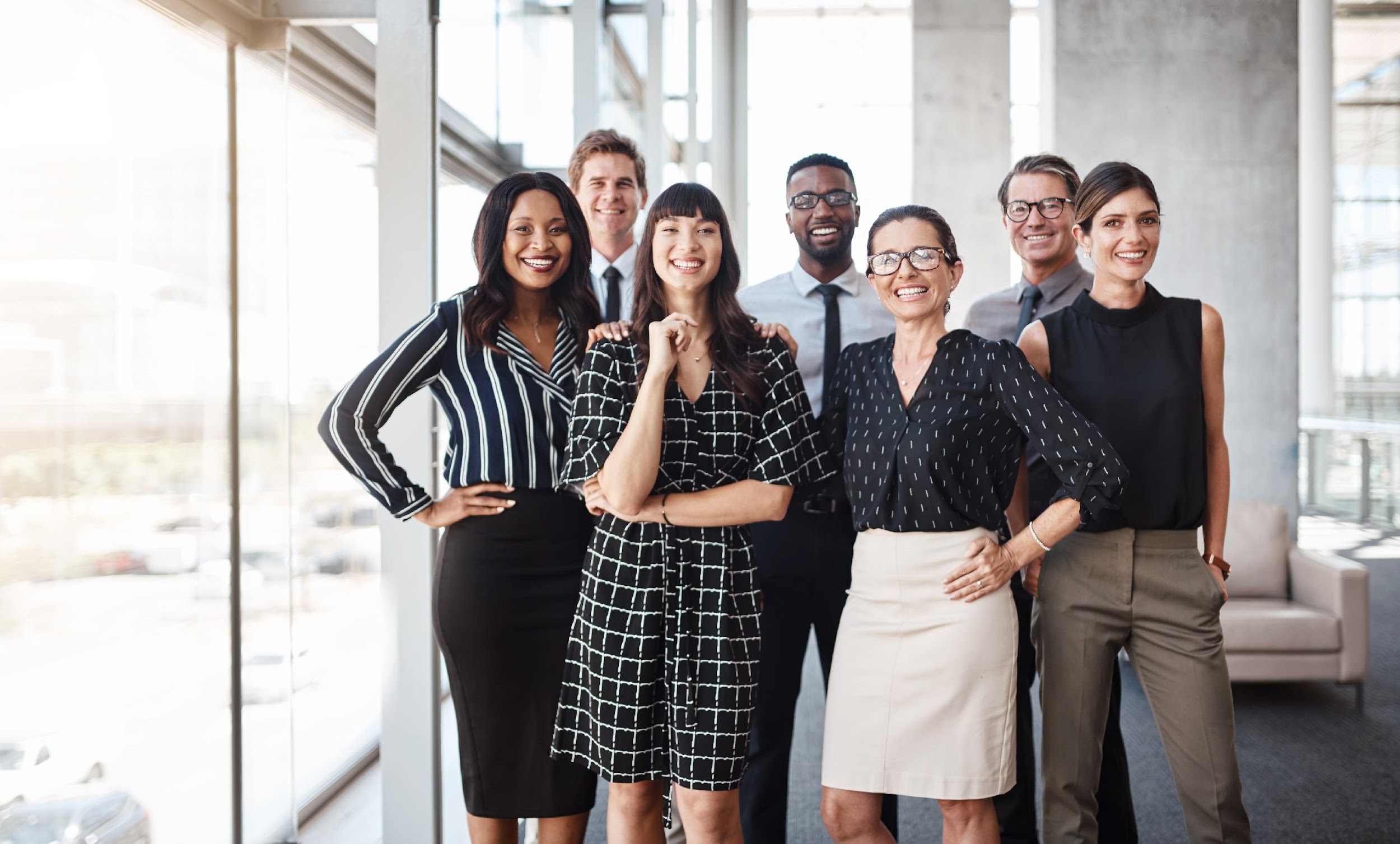 All LAUSD employees are mandated reporters.

School volunteers, student workers, and guests on campus are not mandated reporters. However, the District encourages them to speak to an administrator promptly regarding any concerns.
[Speaker Notes: All LAUSD employees are mandated reporters.

School volunteers, student workers and guests on campus are not mandated reporters. However, the District encourages them to speak to an administrator promptly regarding any concerns.

Employees’ have a legal obligation, as mandated reporters of suspected child abuse, to telephone the appropriate child protective agency and follow-up with a written report, in accordance with the procedures outlined in the District’s Child Abuse and Neglect Reporting Requirements policy bulletin anytime they are witnesses to, become aware of, or are recipients of information regarding an incident(s)/behavior/conduct that the employee has a reasonable suspicion of child abuse or neglect.

If the employee has a non-emergent (non-urgent) Suspected Child Abuse report (SCAR) to make, the employee has an option to report to DCFS by using the one-step online “Child Abuse Reporting Electronic System” (CARES) offered by the child protective  agency,  Department of Children and Family Services (DCFS). This option will be discussed later in the presentation.]
Reasonable Suspicion
The mandated reporter must only have reasonable suspicion that a child has been mistreated; no evidence or proof is required prior to making a report. 

Reasonable suspicion is based on the employee's education, training, and experience.

Reports may be from any source and may be spoken or written.
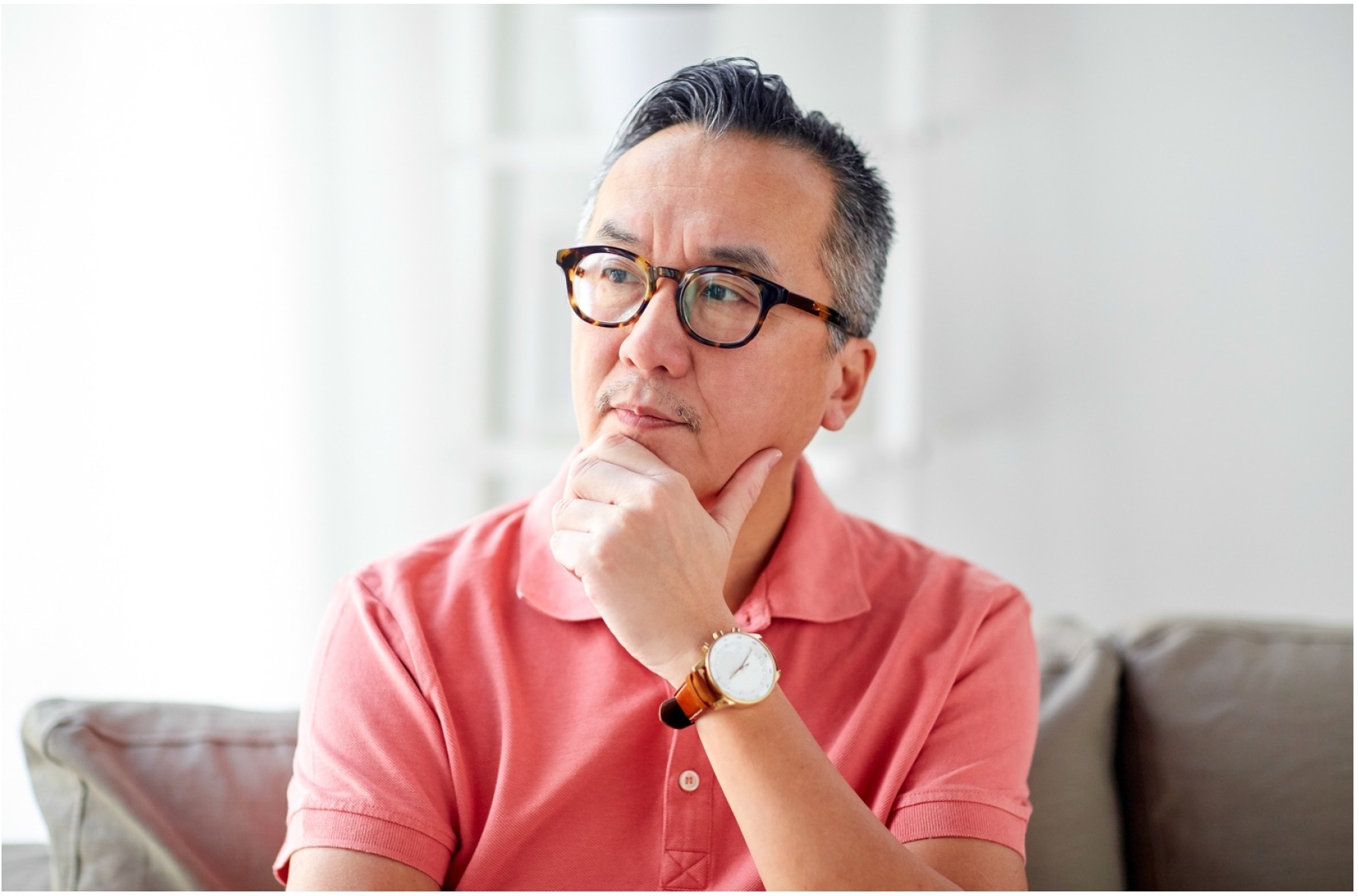 6
[Speaker Notes: Reasonable Suspicion is based on the employee's education, training and experience; therefore, it may differ between employees,.
An administrator should not tell another employee not to report suspected child abuse or neglect based on their reasonable suspicion. 
If a staff member shares suspected child abuse with their supervisor, and the supervisor minimizes the concern, it is  recommended that the employee still report.

Allegations can be brought to the attention of the mandated reporter from any source, included but not limited to the alleged victim, friend of the alleged victim, a journal entry, colleague or anonymous source. 
Employees who need assistance to determine reasonable suspicion may consult with their supervisor or child protective agency.]
Clarification
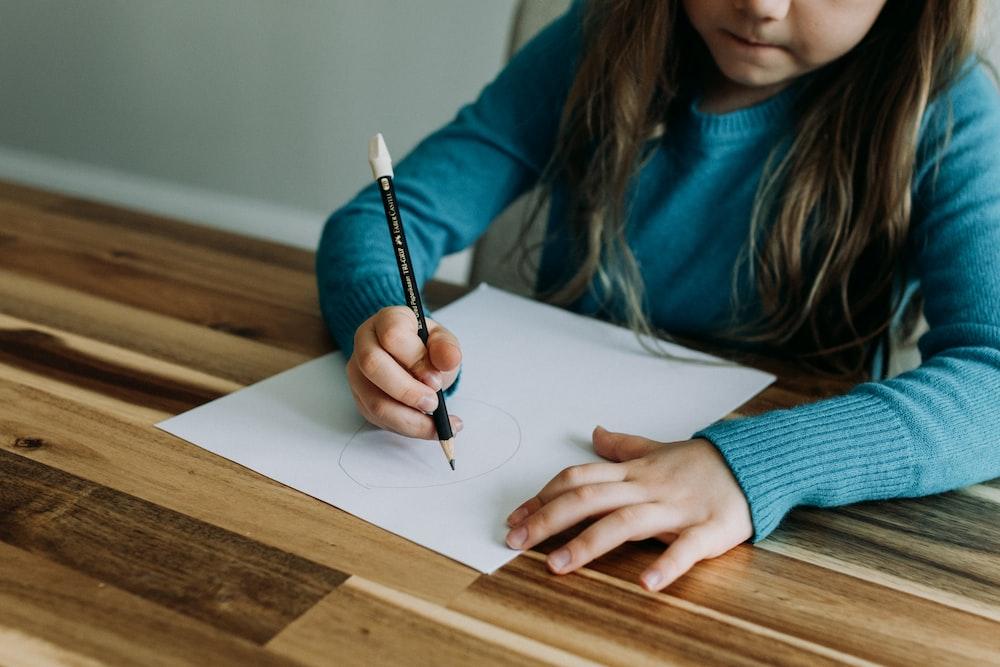 You may clarify in an attempt to determine if there is a reasonable suspicion that abuse or neglect has occurred, by asking questions, such as: 

What happened?
Tell me about your drawing.  
Tell me about these bruises.

Depending on the response to the clarifying question(s), a reasonable suspicion of suspected child abuse may then be determined or generated.
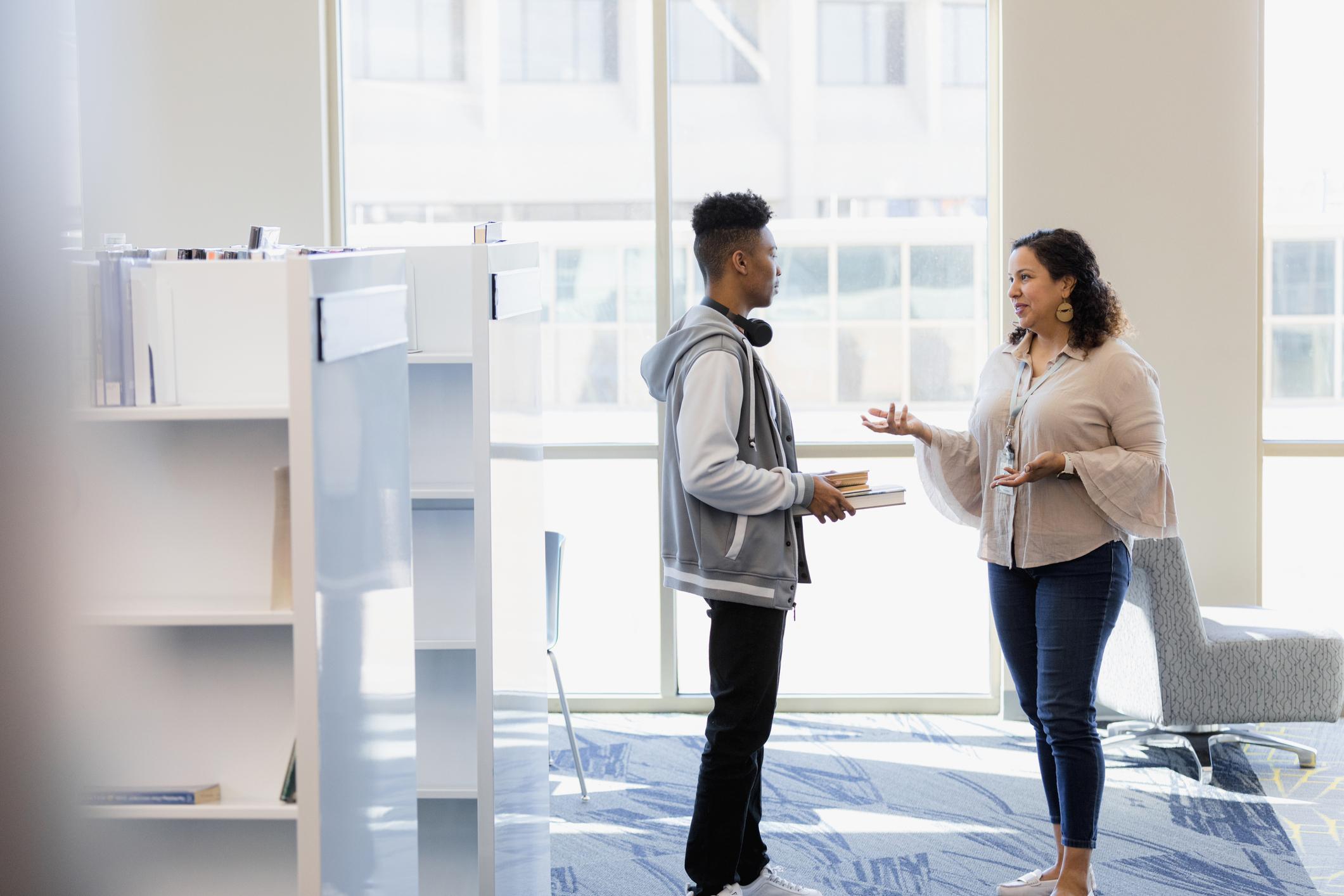 [Speaker Notes: Clarification is a process of asking clarifying questions in order to determine reasonable suspicion of the allegation.

You may clarify to attempt to determine if there is a reasonable suspicion that abuse, or neglect has occurred. 
There is a difference between clarifying and investigating. 
Clarifying is not investigating.
 
Depending on the response to the clarifying question(s), a reasonable suspicion of suspected child abuse may then be determined or generated. Once you have reasonable suspicion, you may stop asking clarifying questions and file the suspected child abuse report.

Once you have reasonable suspicion, do not investigate. This fact-finding is the role of Child Protective Services and law enforcement.]
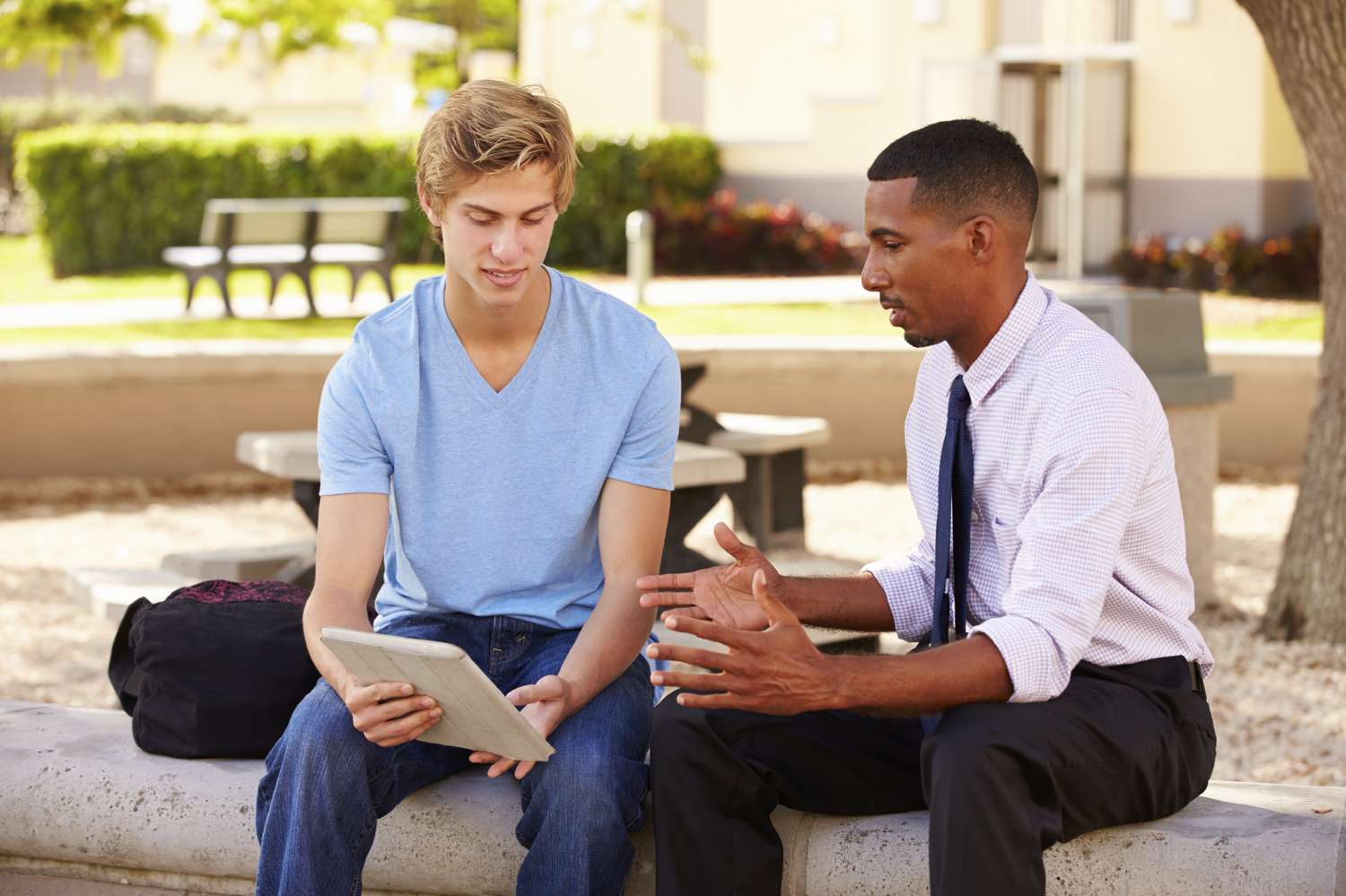 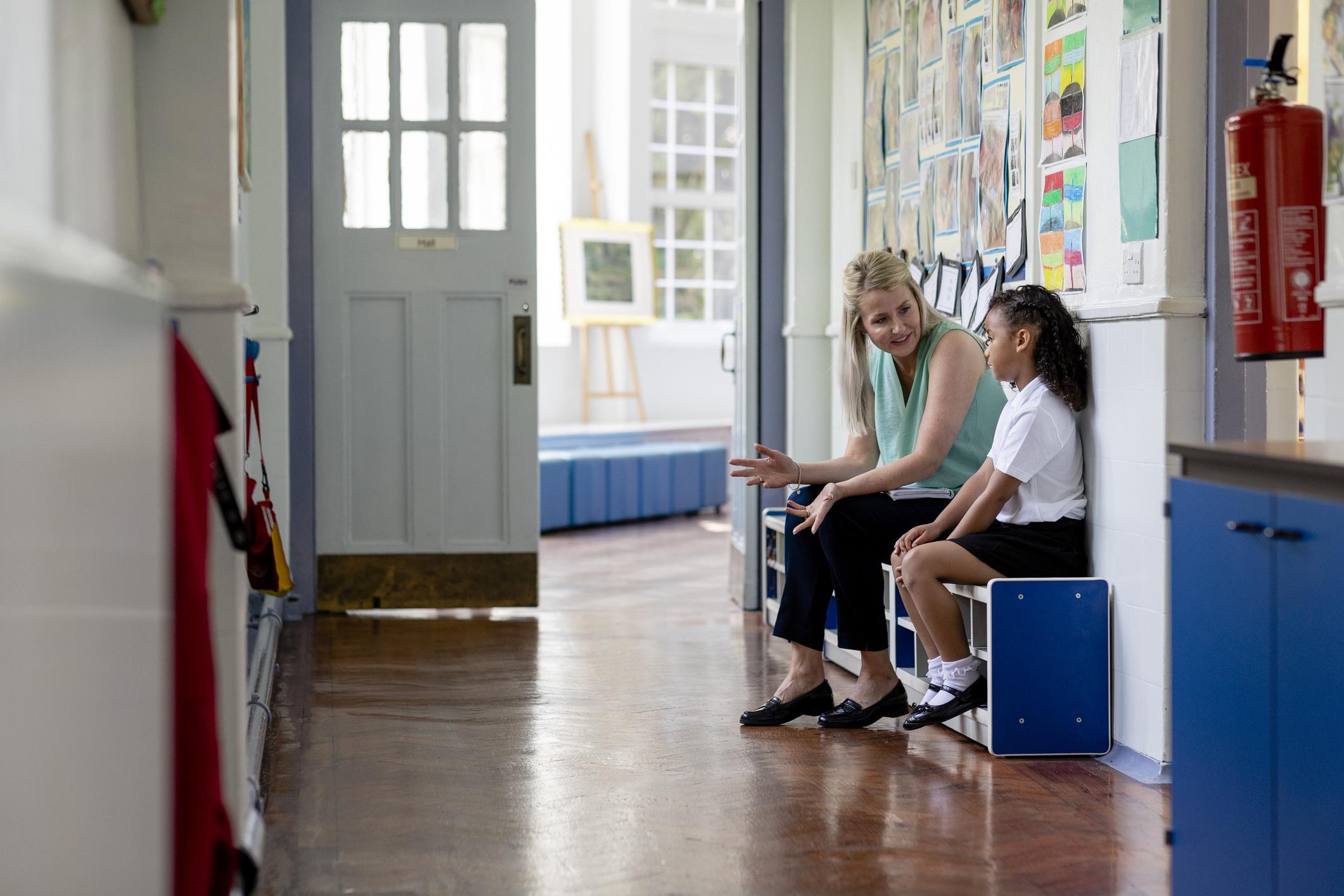 Conduct the discussion in a confidential space.
Remain composed and neutral while clarifying details. 
Listen to what the student is saying and how they act. 
Convey concern for the student’s well-being. 
Do not express doubt or disbelief. 
Do not make judgmental statements or place blame.
Clarification
[Speaker Notes: When responding to suspected child abuse there are some general guidelines to be aware of:
Conduct the discussion in a confidential space.
Remain composed and neutral while clarifying details. 
Listen to what the student is saying and how they act. 
Convey concern for the student’s well-being. 
Do not express doubt or disbelief. 
Do not make judgmental statements or place blame.]
Call an appropriate Child Protective Agency (CPA), either a local law enforcement agency or Department of Children Family Services (DCFS) immediately or as soon as practically possible.

Submit the follow-up written report to the agency called within 36 hours of receiving the information.

If you have a non-urgent report to make, you can use  the online Child Abuse Reporting Electronic System (CARES). 

Los Angeles School Police is NOT a Child Protective Agency and CANNOT take a child abuse report.
Mandated reporters with reasonable suspicion of child abuse or neglect must:
[Speaker Notes: If child abuse or neglect is reasonably suspected or if a student shares information with a mandated reporter that leads you to believe that abuse or neglect has taken place, the report must be made. 

To make a report:
An employee must contact an appropriate Child Protective Agency (CPA), either local law enforcement, such as LAPD, Sheriff’s Department, or other City Police Departments or county child welfare agency known as Department of Children and Family Services (DCFS). 
Attachment C of the updated Child Abuse and Neglect Reporting Requirements bulletin lists the local law enforcement departments serving LAUSD schools. 
Do not call both agencies-Suspected child abuse reports are made only to one Child Protective Agency and generally, it is advisable that the report be made to local law enforcement if the suspected abuse involves an employee/volunteer.
The report should be made immediately or as soon as practically possible over the telephone.
It’s important to remember that a follow up submission of the written Suspected Child Abuse Report-(SCAR) is required after a report is made to the same agency. 
You may complete this form electronically if submitting to DCFS. Written SCAR reports must be submitted by mail to the law enforcement agency. 
If the employee has a non-emergent (non-urgent) SCAR to make (e.g., non-life threatening and non-emergency), the employee has an option to report to DCFS by using the one-step online “Child Abuse Reporting Electronic System” (CARES) offered by DCFS: reportchildabusela.org

  The legal obligation to file a suspected child abuse and neglect report is not satisfied by making a report of the incident to a supervisor or to the school.]
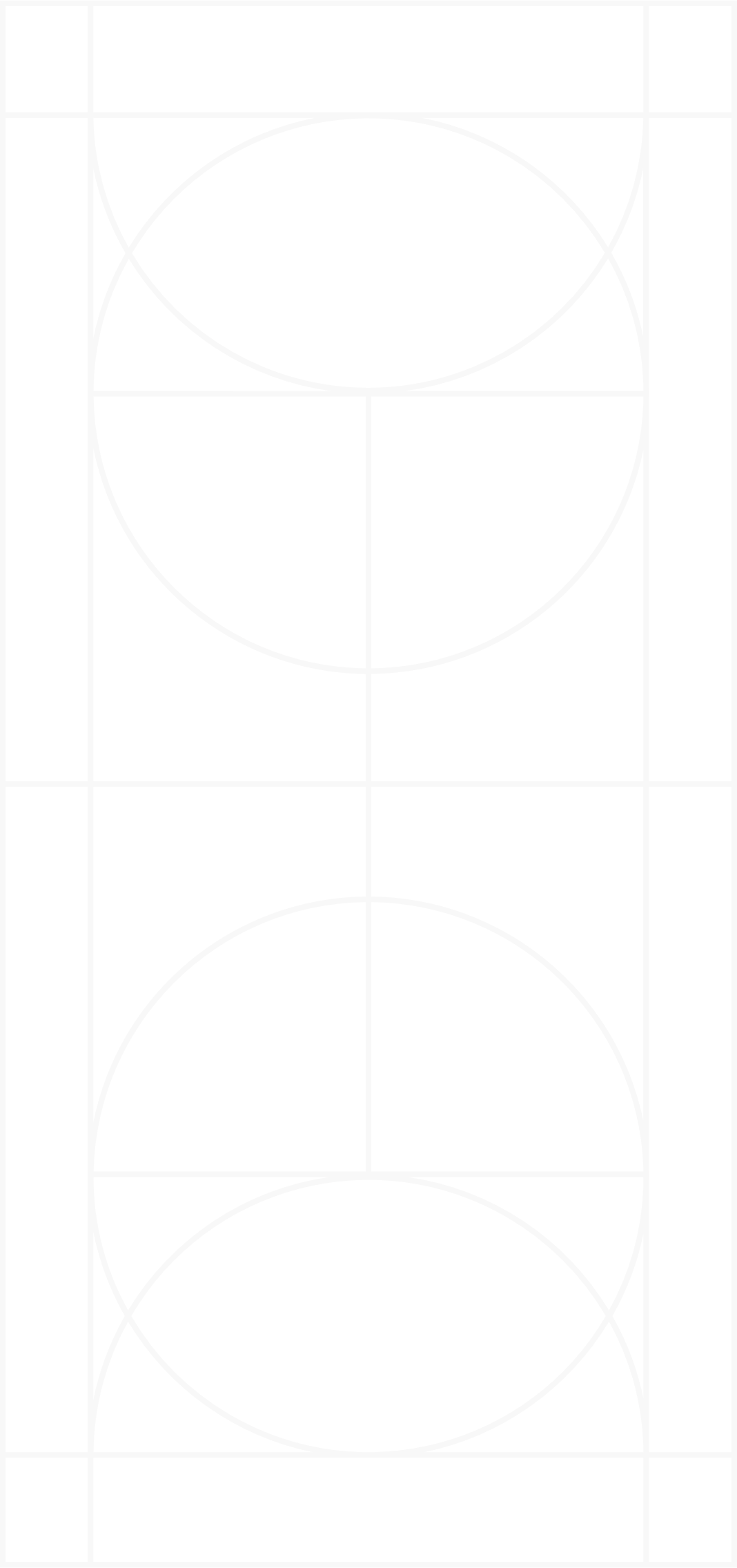 If you have a non-urgent report to make:
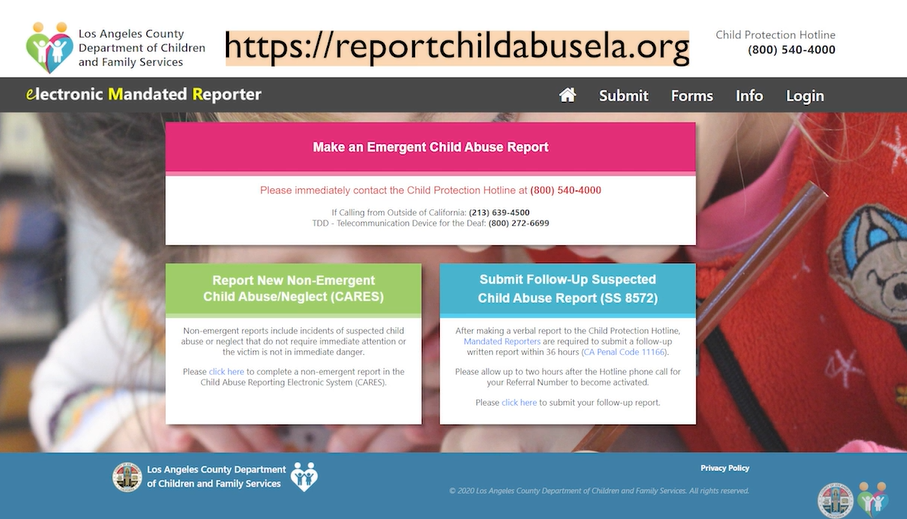 Child Abuse Reporting Electronic System (CARES)
[Speaker Notes: As of Jan. 1, 2021, all mandated reporters may use the CARES (Child Abuse Reporting Electronic System), online reporting system, as an option to submit NONEMERGENT (non-urgent) reports of suspected abuse or neglect to DCFS

Non-emergent reports include incidents of suspected child abuse or neglect that do not require immediate attention, or the victim is not in immediate danger. 

Examples of this may be:
Clothes are ill-fitting, filthy, or inappropriate for the weather.
Hygiene is consistently bad (unbathed, matted and unwashed hair, noticeable body odor).
Untreated illnesses and physical injuries.
Is frequently unsupervised or left alone or allowed to play in unsafe situations and environments.
Is frequently late or missing from school.
 
Ten (10) pre-qualifying questions at the beginning of the report help users determine if the report is non-urgent. 
Some examples of the pre-qualifying questions include: 

Does the child require immediate medical care or likely harm themselves?
Is the child exhibiting behavior that threatens the health or safety of the child or others AND the caregiver is unable or unwilling to seek appropriate help or will not control the child’s behavior?
Is there current sexual abuse or exploitation as evidenced by disclosure, credible witness statements, or medical evidence?
If you answer yes to any pre-qualifying question, you will be prompted to call the Child Protection Hotline to file a verbal report and file your written SCAR report. 

By using CARES, you no longer have to file a verbal report.

What to expect after making an online CARES report: Hotline staff will review the information and send you an email with the outcome.
Be advised, hotline staff may reach out to you if they have any questions regarding your report.]
Suspected Child Abuse Report Form (SCAR)
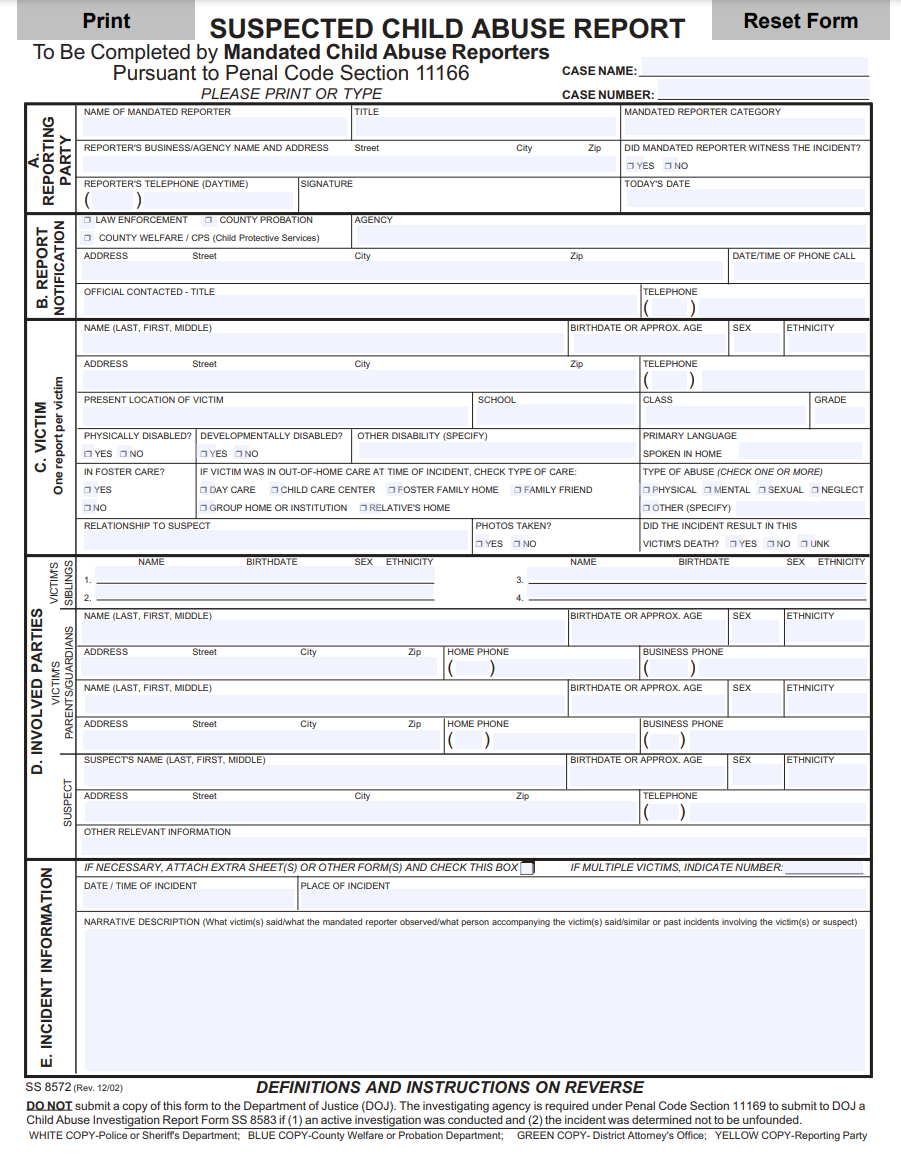 When making a Suspected Child Abuse Report (SCAR), be prepared to provide the following information: 

Child’s name/DOB
Home address 
Parent/caregiver information 
Sibling information (if known) 
Location of child
What happened 
Why abuse/neglect is suspected
When and where the incident occurred
[Speaker Notes: This is an image of the Suspected Child Abuse Report (SCAR). Employees can access a SCAR form, from the LAUSDs Division of School Operations website and DCFS websites.

When making a Suspected Child Abuse Report (SCAR), be prepared to provide the following information: child’s name/DOB, home address, parent/caregiver information. Sibling information (if known) location of child, what happened and why abuse/neglect is suspected, when and where the incident occurred.

It is important to gather all the available, required information prior to calling DCFS or the law enforcement agency. 
It may be helpful to complete the SCAR form prior to the phone report. 
This process will save a lot of time when the written follow-up report needs to be completed.
You  may receive a 10-digit number when a  referral is generated.]
Legal Protections
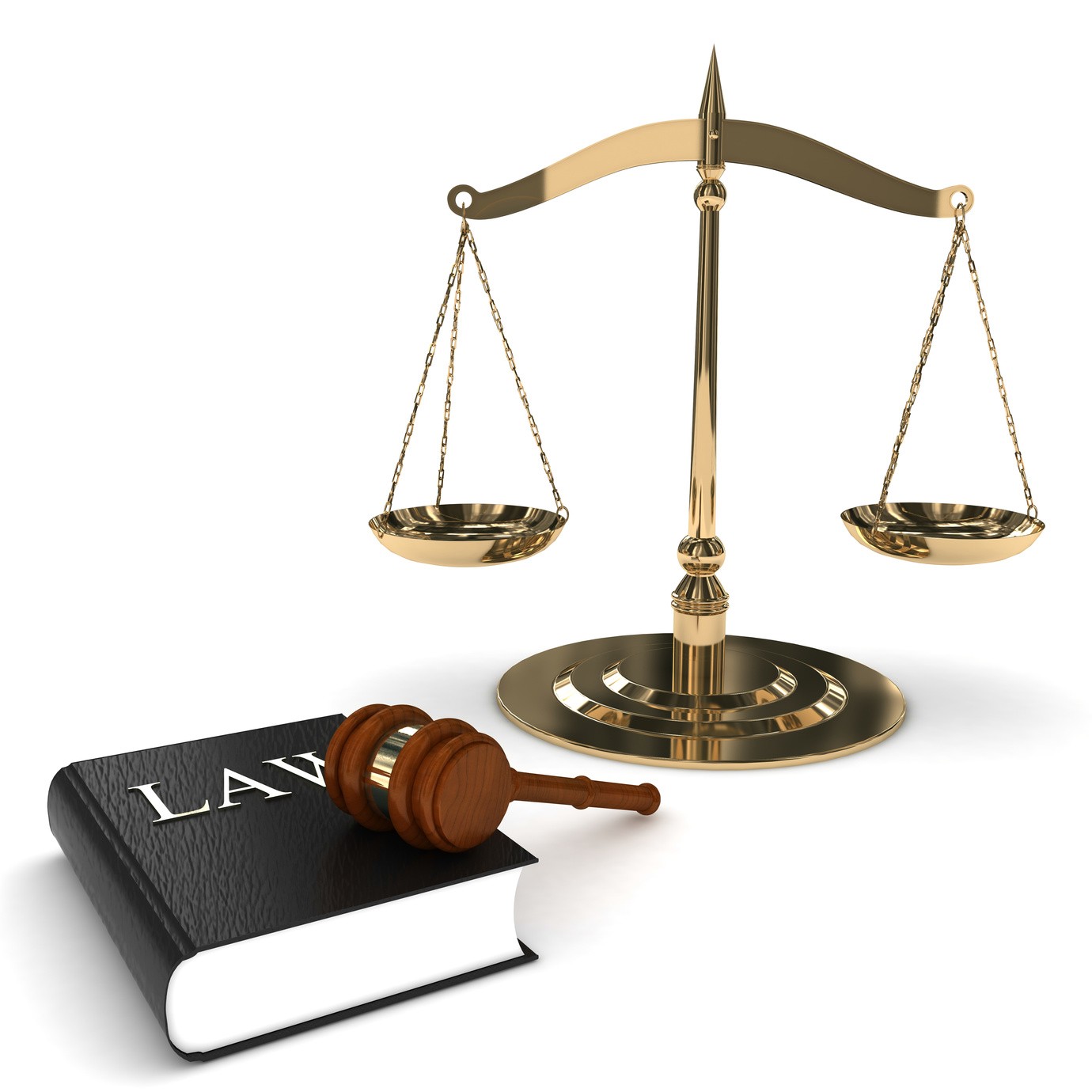 California provides civil and criminal immunity from prosecution for persons who make a report of suspected child abuse or neglect in good faith.

Mandated reporters must identify themselves to the Child Protective Agency.

Information regarding the identity of mandated reporters will remain confidential.
12
[Speaker Notes: California provides civil and criminal immunity from prosecution for persons who make a report of suspected child abuse or neglect in good faith. 
Mandated reporters must identify themselves to the Child protective Agency.
Information regarding the identity of mandated reporters will remain confidential.]
After you make a report to the 
Department of Children and Family Services (DCFS), the information is reviewed to determine if an investigation is needed or if the family can benefit from extra support.
If an investigation is needed, a social worker may visit the family to assess for child safety.

After you make a report to law enforcement, officers will determine the course of the investigation.
What Happens After I Make a Call?
13
[Speaker Notes: After you make a call to the Child Protective agency, the information is reviewed to determine if an investigation is needed or if the family can benefit from extra support.

If an investigation is needed a social worker may visit the family to assess for child safety.

After you make a report to law enforcement, officers will determine the course of the investigation.]
Failure to comply with these laws and policies may subject an employee:
 
to a misdemeanor punishable by up 
    to 6 months in jail and a $1000 fine;

to personal civil and criminal liability;
 
to discipline, including dismissal and   revocation of credentials.
What Happens if a Mandated Reporter Doesn’t Report?
14
[Speaker Notes: When an incident of known or suspected child abuse or neglect is not reported, there are great consequences for the health and wellbeing of the child, as well as consequences for the mandated reporter.

Failure to comply with these laws and policies may subject an employee: 
to a misdemeanor punishable by up to 6 months in jail and a $1000 fine; 
to personal civil and criminal liability; 
to discipline, including dismissal and revocation of credentials.]
Mandated Reporters must file the Suspected Child Abuse Report (SCAR) if they have reasonable suspicion of abuse, regardless of who the perpetrator is.
  
Reporting alleged employee misconduct is a separate responsibility from the mandated reporter requirements. It is advisable that the report be made to local law enforcement if the suspected abuse involves an employee/volunteer.

We are guided by LAUSD policy; therefore, the  mandated reporter must advise the employee’s supervisor of the suspected inappropriate conduct to ensure the safety of the children.
What if the Accused Perpetrator 
is a District Employee?
15
[Speaker Notes: Reporting alleged employee misconduct  is a separate responsibility from the mandated reporter requirements. it is advisable that the report be made to local law enforcement if the suspected abuse involves an employee/volunteer.


We are guided by LAUSD policy; therefore, the mandated reporter must advise the employee’s supervisor of the suspected inappropriate conduct to ensure the safety of the children.]
SECTION 2Child Abuse and Neglect Definitions
[Speaker Notes: In this section we will review the types of child abuse and neglect including physical abuse, neglect, sexual abuse, commercial sexual exploitation of children and grooming.]
Reportable victims of suspected child abuse include any individual under age 18.
Child abuse can be committed by an adult or minor (e.g., child of any age to another child).
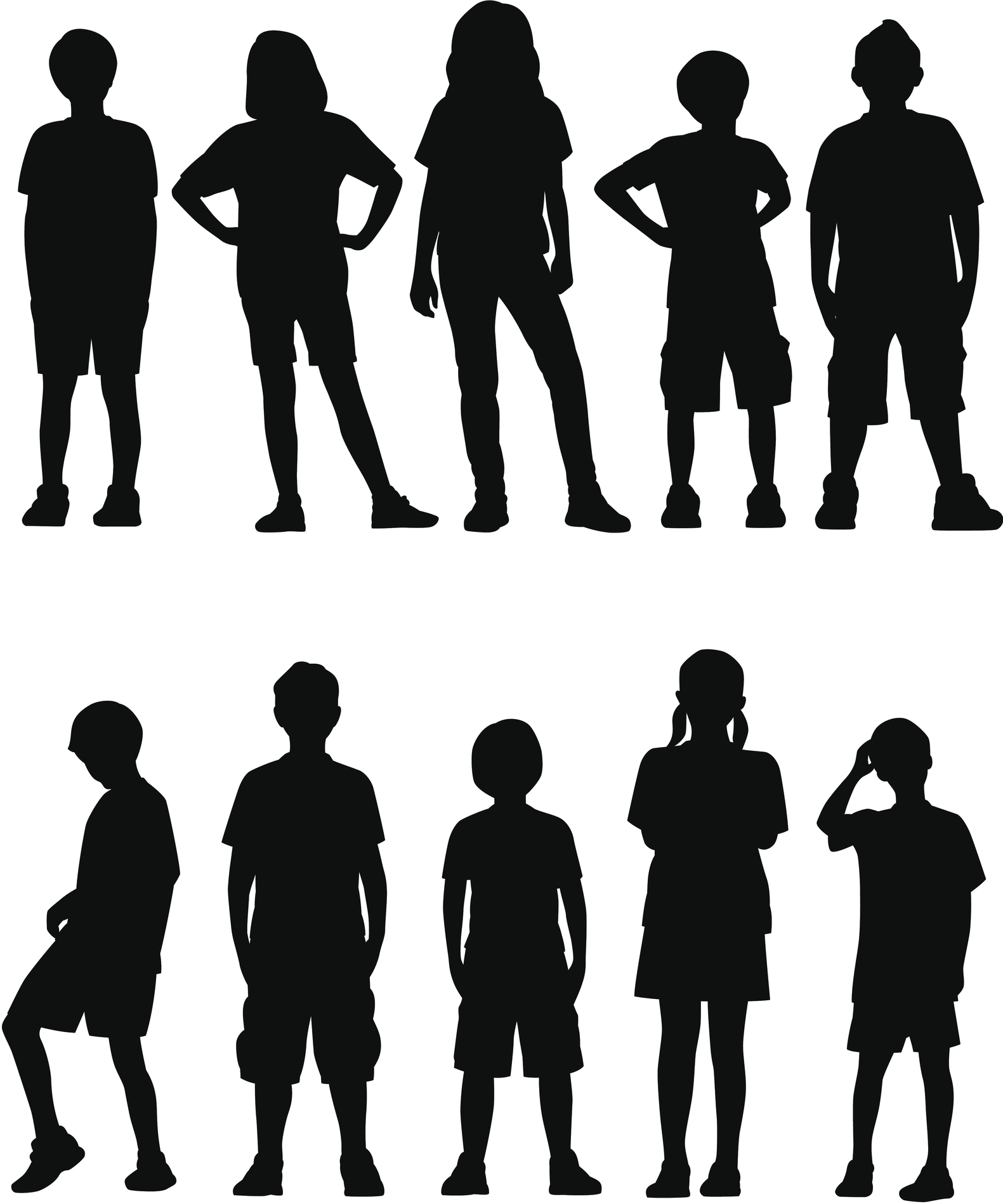 Students age 18 or older who are dependent adults can be reported as victims of suspected dependent adult abuse to an adult protective agency.
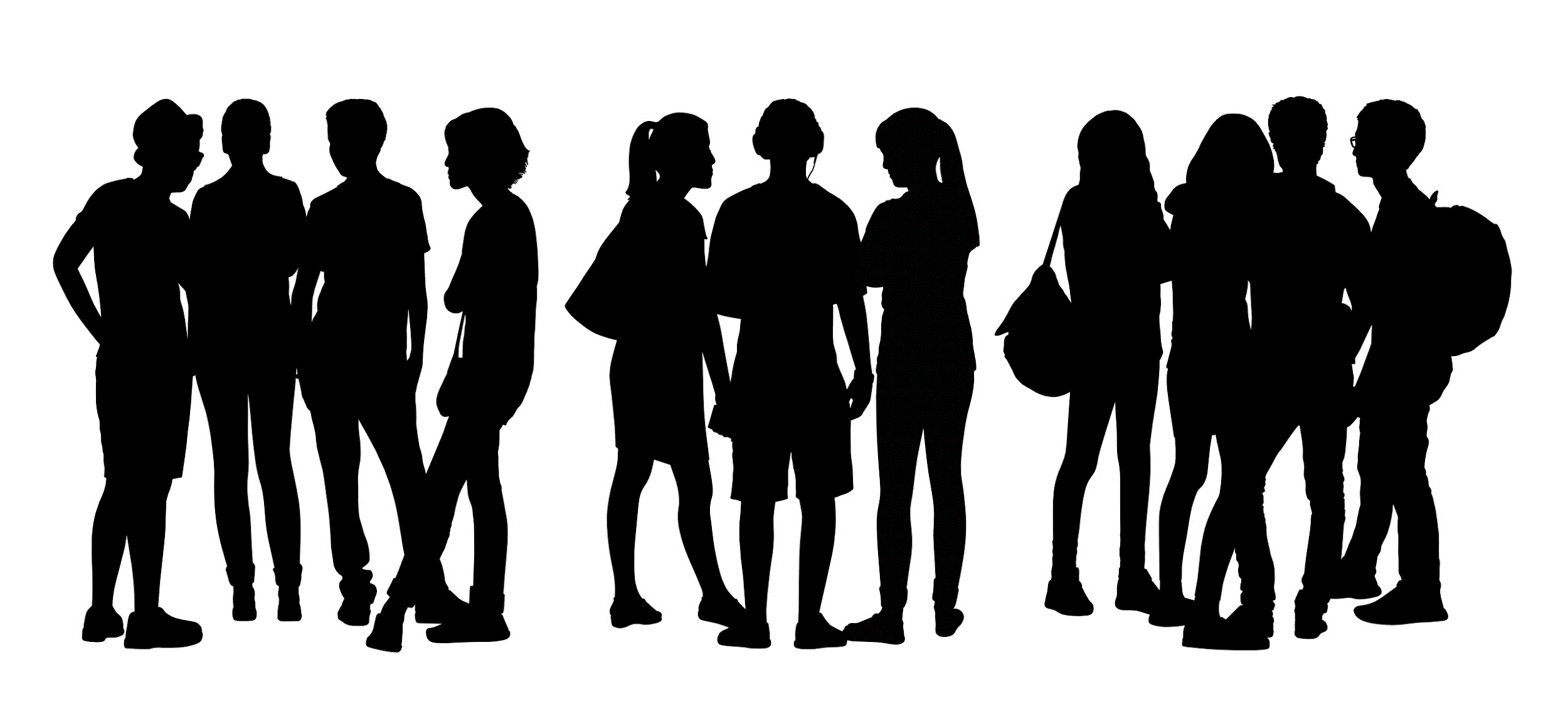 [Speaker Notes: Reportable victims of suspected child abuse include any individual under age 18.

Students age 18 or older who are dependent adults, can be reported as victims of suspected dependent adult abuse to Adult Protective Services. You may refer to the Dependent/Elder Adult Abuse and Neglect Reporting Requirements bulletin.  

Dependent adults are persons 18 or over who have a disability that restricts their ability to carry our normal activities, or to protect their rights. 

Students that may have developmental or cognitive disabilities can be victims of child abuse regardless of the age of the student, depending on the totality of the circumstances.]
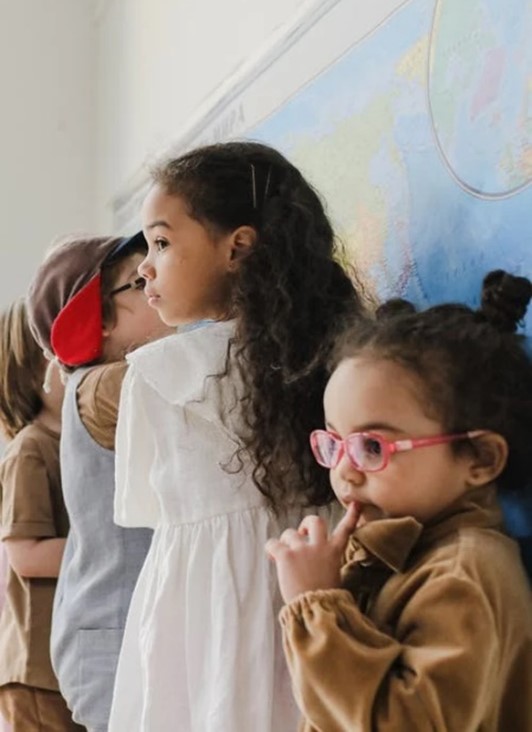 Physical Abuse and Neglect
Physical Abuse 
can be external or internal and includes injuries such as bruises, welts, burns, or cuts inflicted on a child by other than accidental means. Hazing may constitute physical abuse.

Neglect 
is the failure of a person having the care or custody of a child to provide adequate food, clothing, shelter, medical care, or supervision.
18
[Speaker Notes: Some examples of neglect that may not always seem obvious as reportable, include:
A parent/caregiver who does not secure controlled substances (e.g. prescription medications) 
A parent/caregiver who does not secure weapons in their home to prevent their child from accessing them; 
or a parent /caregiver who is under the influence of drugs or alcohol, when arriving to pick up a child , particularly if the parent/caregiver is believed/suspected to be impaired while driving with children in their car.]
Willful Cruelty or Unjustifiable Punishment
is a situation where any person willfully causes, inflicts, or permits unjustifiable physical pain or mental suffering, or permits the child to be placed in a situation in which the child’s person or health is endangered. 

Mental Suffering, Emotional Abuse
is a situation where mental suffering has been inflicted upon a child or that a child's emotional well-being is endangered.
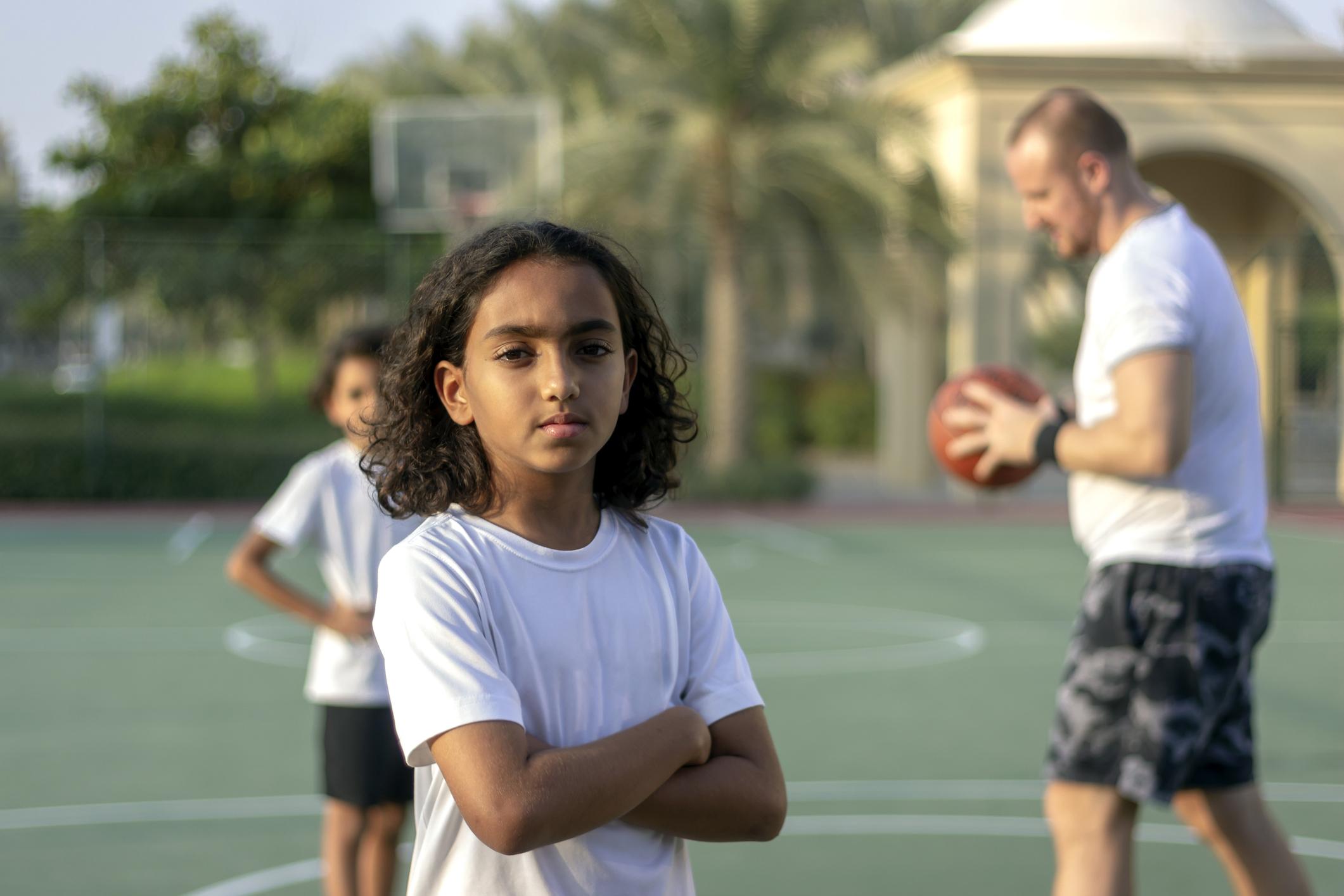 19
[Speaker Notes: Exposure to domestic violence may be considered a form of emotional abuse.  
Belittling or humiliating a child by name calling or other forms of emotional mistreatment that cause the child emotional distress may also be considered a form of emotional abuse.]
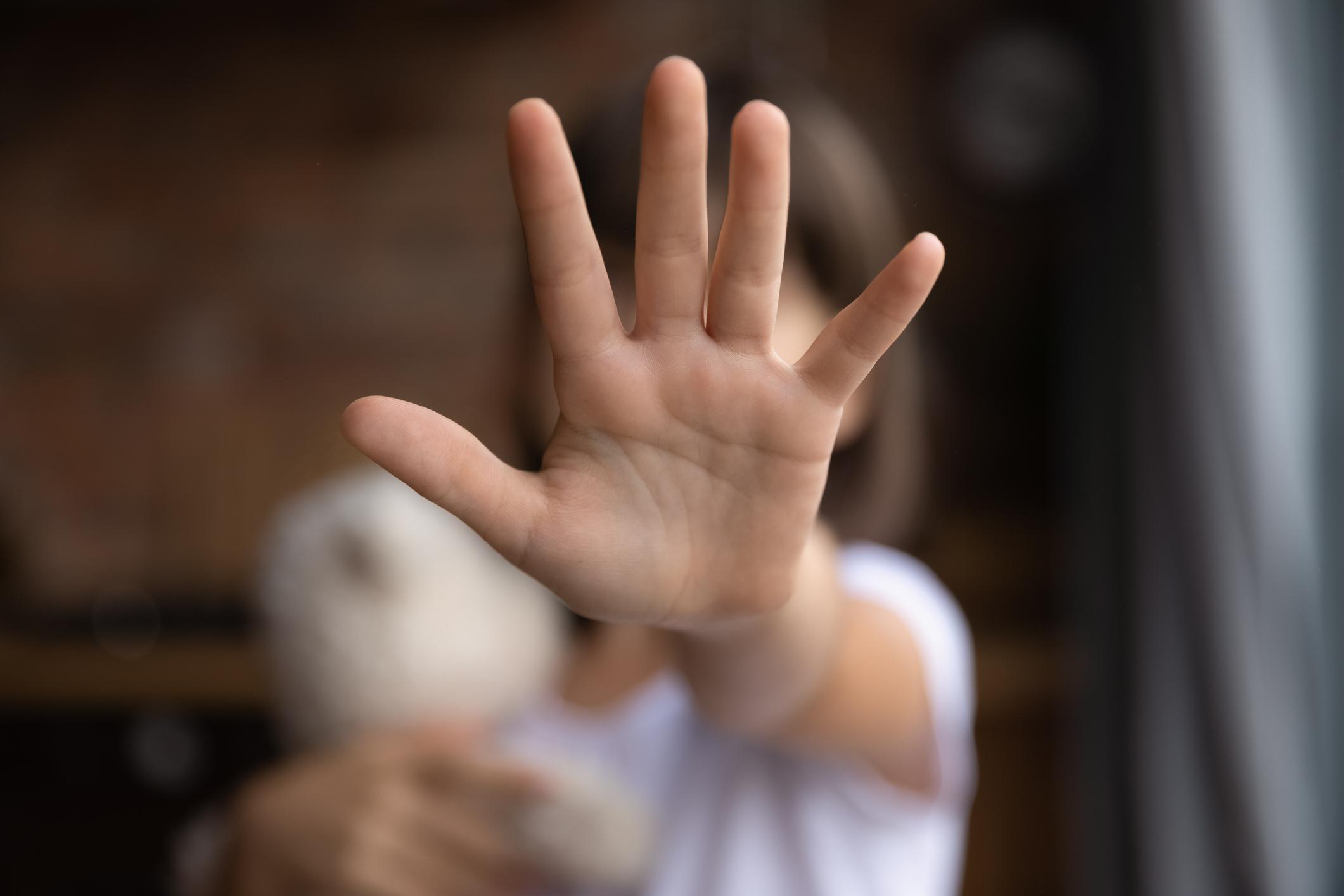 Sexual Abuse
Sexual Abuse includes rape, incest, lewd and lascivious acts, oral copulation, penetration of a genital or anal opening, including the use of any object, touching the genitals or intimate parts or the clothing covering them, or child molestation.
[Speaker Notes: Sexual abuse includes several categories; lewd and lascivious behavior, lewd conduct.

Sexual innuendos are a common form of lewd and lascivious behavior.  
An example of lewd conduct may be an adult making comments towards students on their body. 

Hazing may constitute physical or sexual abuse as well.]
Commercial Sexual Exploitation of Children (CSEC)
Occurs when a child is treated as a commercial sexual object in exchange for money or something of value.

It may also include conduct or encouragement of activities related to pornography.  

Any minor who is engaged in commercial sexual activity whether as a suspected victim, recruiter, or exploiter, must be reported as a victim of child abuse.
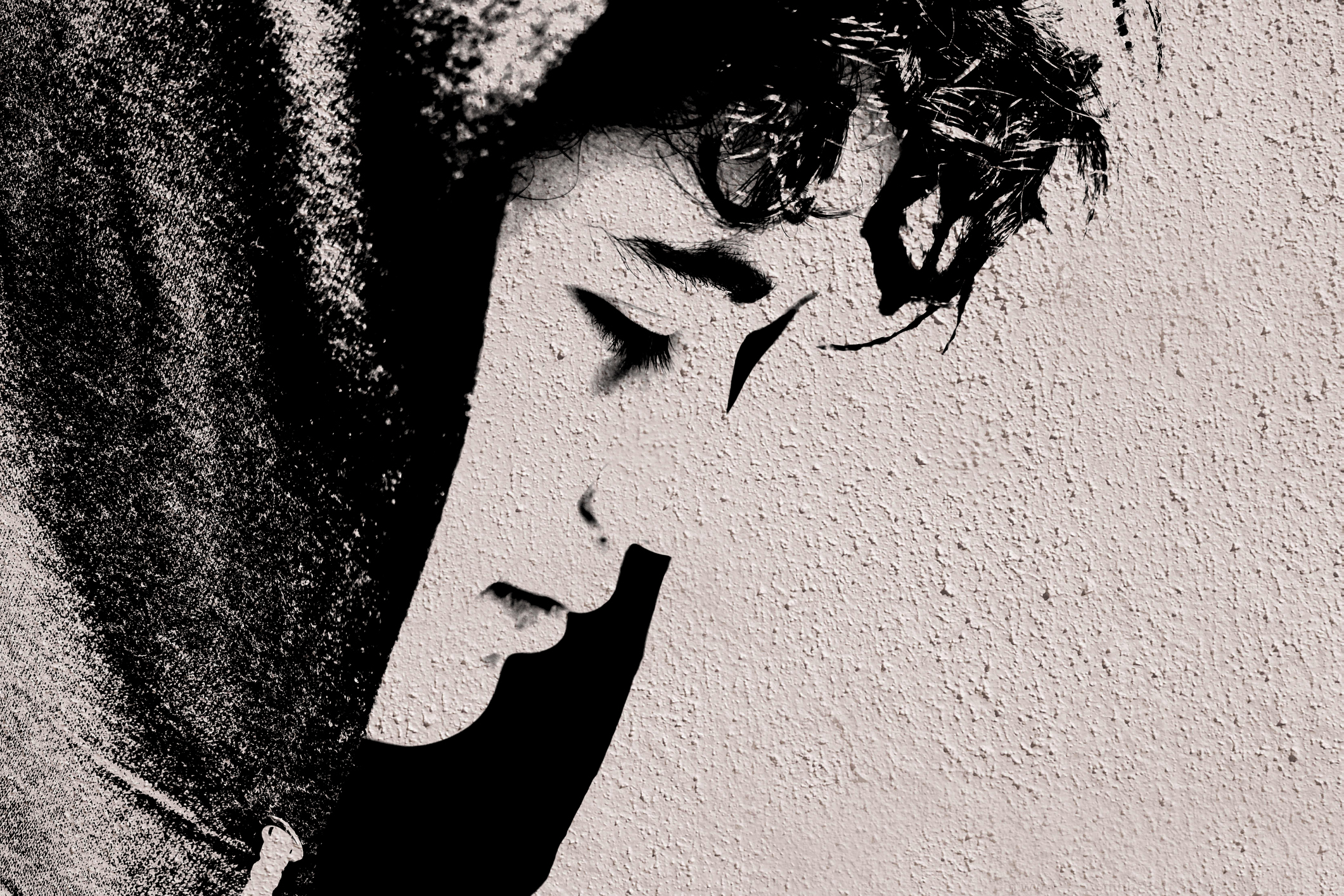 [Speaker Notes: The Commercial Sexual Exploitation of Children (CSEC) occurs when a child is treated as commercial sexual object in exchange for money or something of value.
It may also include conduct or encouragement of activities related to pornography.
Its important to remember that any minor who is engaged in commercial sexual activity whether as a suspected victim, recruiter, or exploiter, must be reported as a victim of child abuse.]
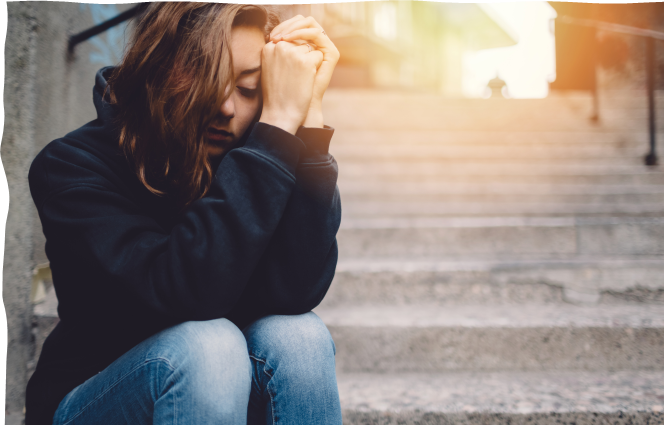 Signs that a child or youth is a victim of Commercial Sexual Exploitation include:
Behavior or attire that is not normative for their age
Tattoos and brandings of names, bar codes, and symbols of wealth (e.g., dollar signs, gold coins)
Frequently runs away from home
Frequent, unexplained absences with suspicious or scripted explanations 
Has an adult “boyfriend”, “daddy”, or “auntie” with whom the child usually appears unusually deferential
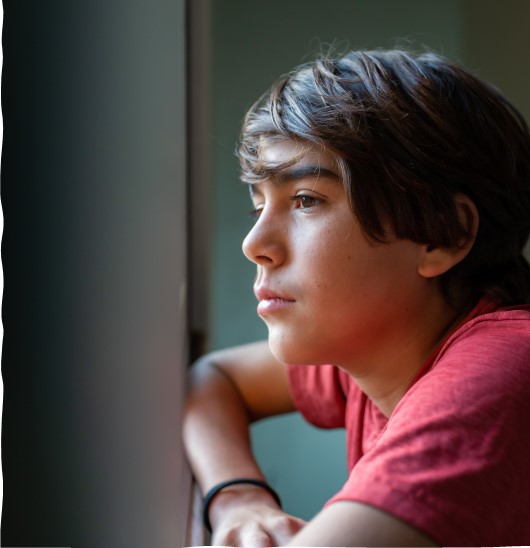 [Speaker Notes: There is no clear formula for identifying youth who are being commercially sexually exploited, These are some common warning signs associated with youth identified.

CSEC also includes situations where a child, whether or not at the direction of any other person, engages in sexual activity in exchange for anything of value, which includes non-monetary things such as food, shelter, drugs, or protection from any person.]
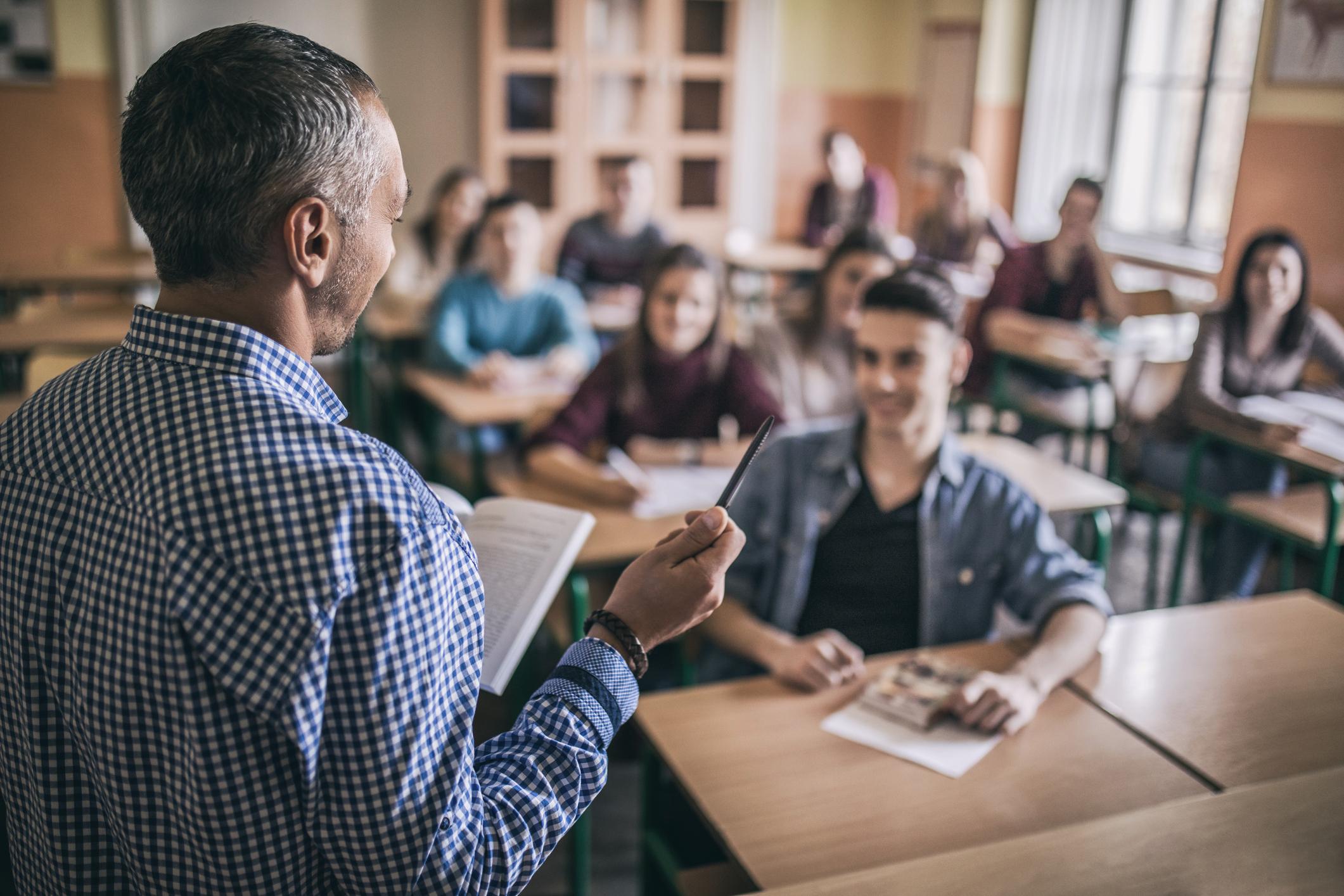 Grooming
In an attempt to gain trust and confidence, a perpetrator may engage in “grooming” or adult sexual misconduct, that is physical or non-physical activity directed to the student,  student’s parents, or other adults with the purpose of developing a sexual or romantic relationship with the minor.
23
[Speaker Notes: Grooming is a form of child abuse. 
In an attempt to gain trust and confidence, a perpetrator may engage in “grooming” or adult sexual misconduct, that is physical or non-physical activity directed to the student, student’s parents, or other adults with the purpose of developing a sexual or romantic relationship with the minor.]
Grooming is defined as a set of manipulative behaviors that the perpetrator uses to gain access to a potential target, coerce them to agree to the abuse and reduce the risk of being caught.
Grooming
The intent of the abuser is to desensitize the student, family, and colleagues to inappropriate behaviors and makes the child feel special in sexual and non-sexual ways.
[Speaker Notes: Optional engagement activity: Presenter may ask for a volunteer to read the grooming definitions and ask for feedback or reactions to the definition.

Grooming is defined as a set of manipulative behaviors that the abuser uses to gain access to a potential victim, coerce them to agree to the abuse and reduce the risk of being caught. 
The intent of the abuser is to desensitize the student, family and colleagues to inappropriate behaviors and making the child feel special in sexual and non-sexual ways.]
Grooming
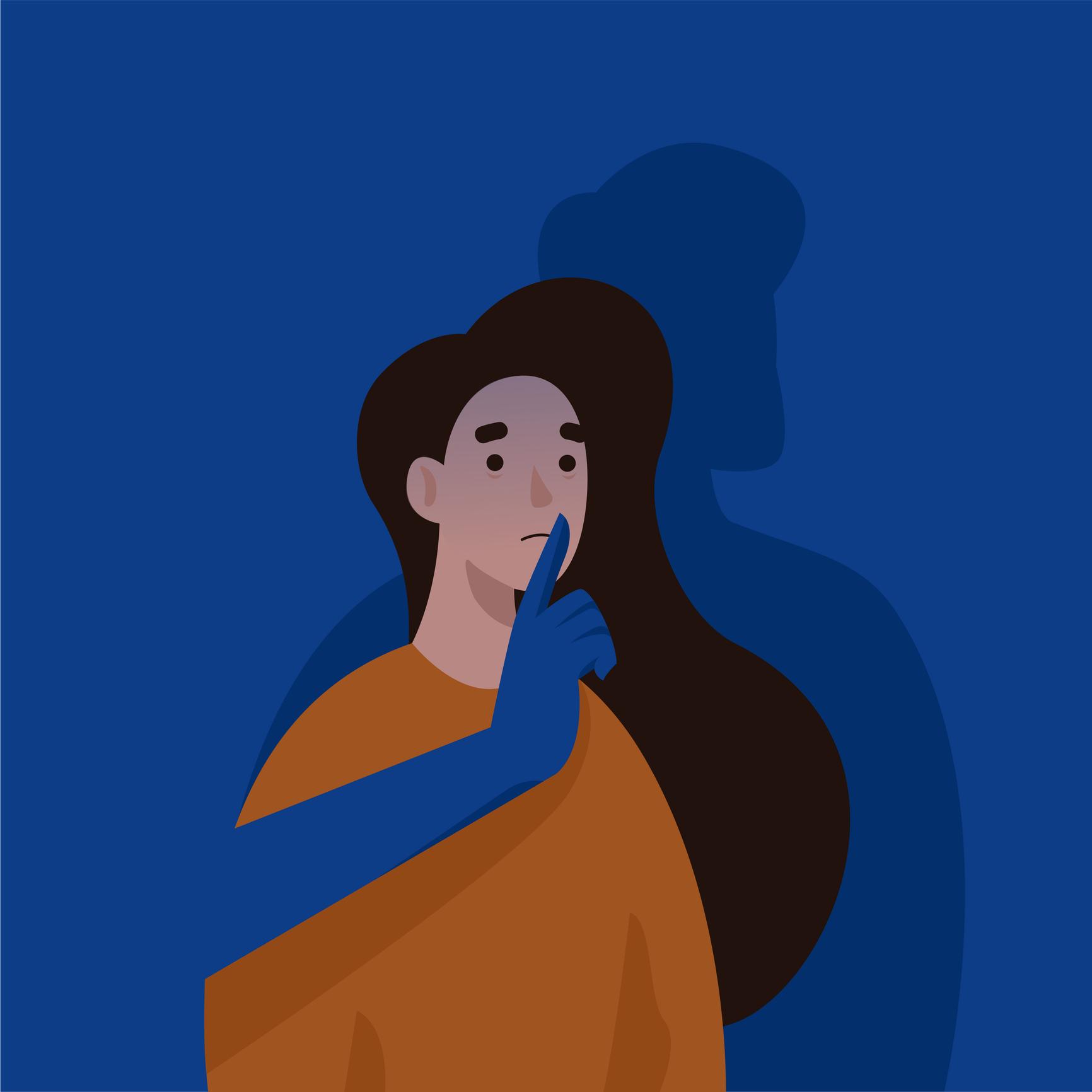 On the surface, grooming can look like a close relationship between the perpetrator, the targeted child, and potentially the child’s caregivers. 
The grooming process is often misleading because the perpetrator may be well-known or highly regarded in the community. As a result, it’s easy to trust them.
Grooming allows perpetrators to slowly overcome natural boundaries long before sexual abuse occurs.
Grooming activities vary but generally methodically increase over time and allow a perpetrator to test their targets as to gauging acceptance and silence at each step.
[Speaker Notes: On the surface, grooming can look like a close relationship between the perpetrator, the targeted child, and potentially the child’s caregivers. 

The grooming process is often misleading because the perpetrator may be well-known or highly regarded in the community. As a result, it’s easy to trust them.

Grooming allows perpetrators to slowly overcome natural boundaries long before sexual abuse occurs.

Grooming activities vary but generally methodically increase over time and allow a perpetrator to test their targets as to gauging acceptance and silence at each step.

These activities may be done privately or publicly and gradually progress to sexualized behaviors. 

An example of this is  a staff member who may lead their colleagues to believe the parent has provided consent for them to drive a student home because the parent needs help. In response the perpetrator receives accolades and gratitude from their colleagues and has begun the process of grooming peers as well.]
Signs that may signify grooming include, but are not limited to:
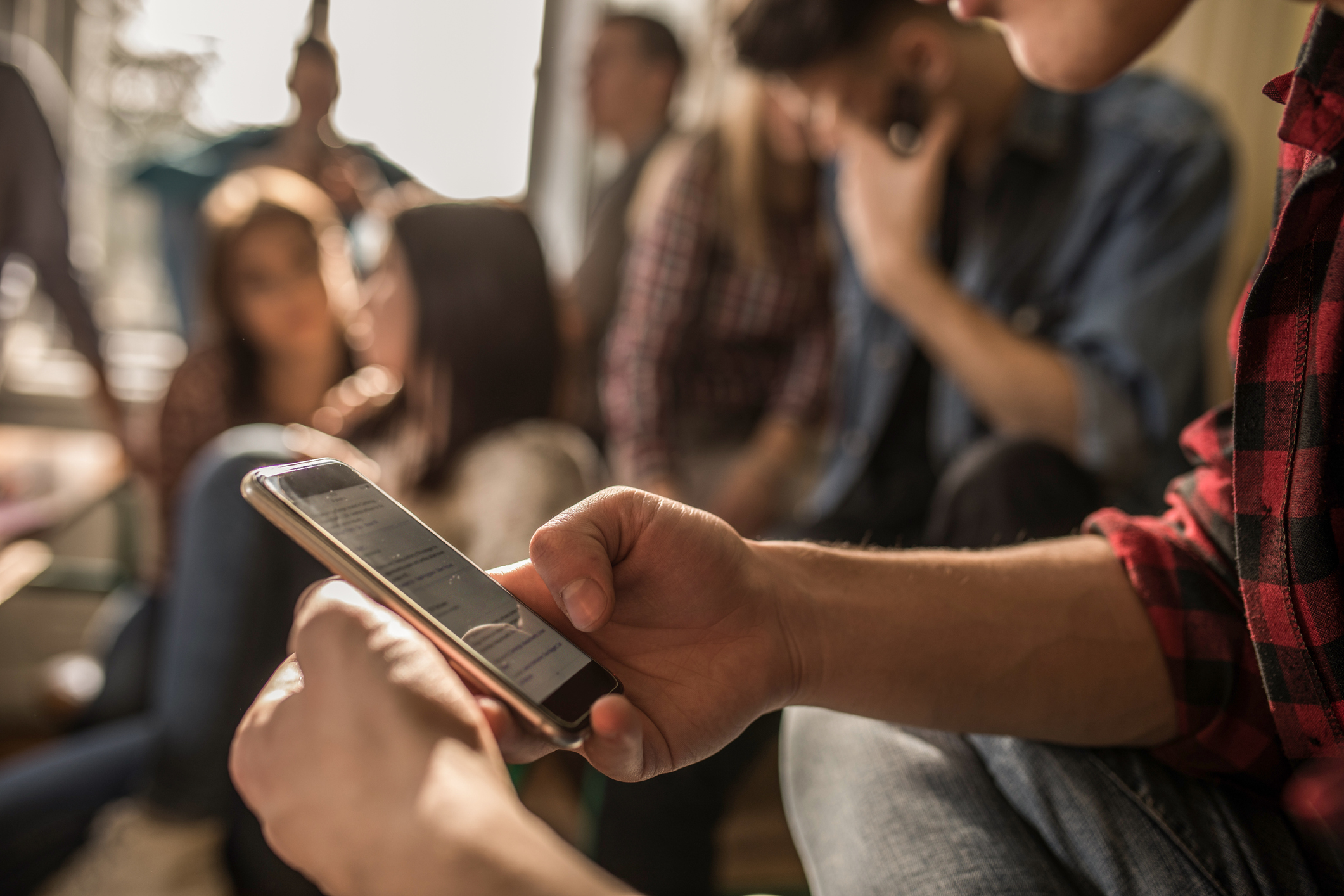 Making close physical contact sexual, such as inappropriate tickling, wrestling, or play fighting
Touching that is intimate or sexual in nature
Personal or social media interaction without others knowledge or supervision
Meeting a student in isolated situations off school grounds or outside of district activities
Giving gifts or spending extra time with a student in nonsexual ways
Sexual or personal oral or written comments made to a student
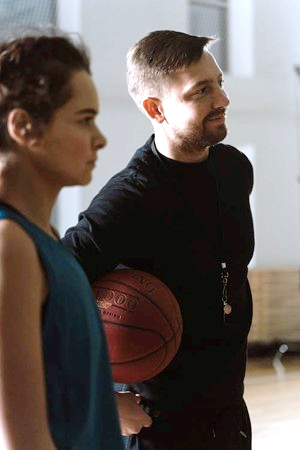 26
[Speaker Notes: Some of the warning signs in the grooming phase may be the nonsexual and include the perpetrator trying to move the relationship to the personal level, telling the student their personal problems, discouraging the student from talking with other school employees, or asking the student to run personal errands. These are just some examples of grooming to be aware of. 

Early intervention can lead to prevention and protects students and staff by: (1) helping ensure students’ safety; and (2) helping staff understand behaviors that may be considered grooming.  

It is important to remember, per the Districts Code of Conduct with Students, that while the district encourages the cultivation of positive relationships with students, employees are reminded of the expectation to use good judgement.]
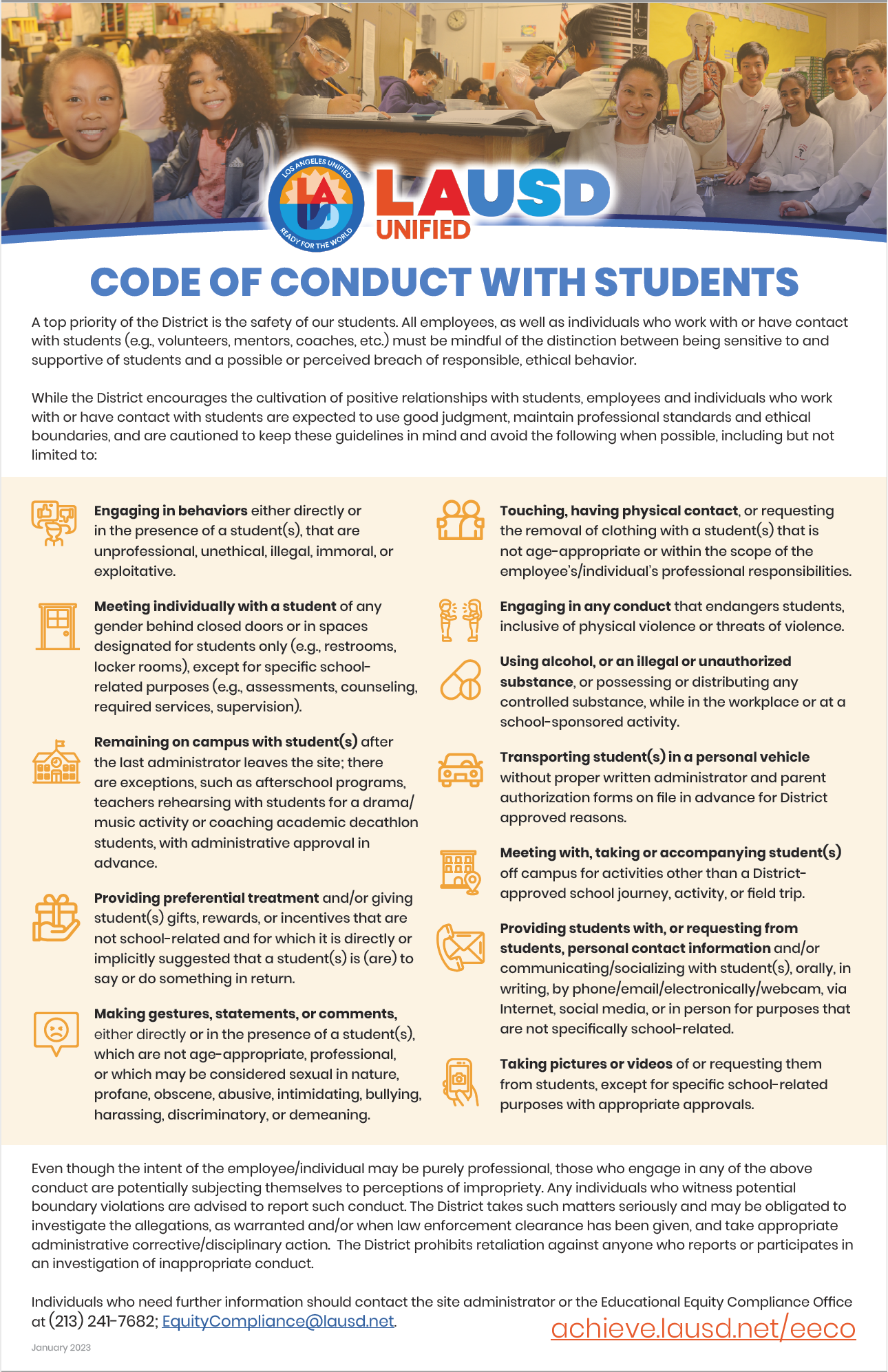 Code of Conduct with Students
While the District encourages the cultivation of positive relationships with students, employees and individuals who work with or have contact with students must be mindful of the distinction between being sensitive to and supportive of students and a possible or perceived breach of responsible, ethical behavior.
[Speaker Notes: We have policies in place that provide guidelines for conduct with students.  This is an image of the updated Code of Conduct with Students.

Even though the intent of the employee/individual may be purely professional, those who engage in the conduct outlined in the “Code of Conduct with Students” are potentially subjecting themselves to perceptions of impropriety. 

Employees and individuals who work with or have contact with students are expected to use good judgment, maintain professional standards and ethical boundaries, and are cautioned to keep in mind the following guidelines and avoid the situations as indicated in the “Code of Conduct with Students.” 

District employees’ have a legal obligation, as mandated reporters of suspected child abuse, to telephone the appropriate child protective agency and follow-up with a written report, in accordance with the procedures outlined in the District’s “Child Abuse and Neglect Reporting Requirements” policy anytime they are witnesses to, become aware of, or are recipients of information regarding conduct that may be an indication of suspected child abuse.

Individuals who witness potential boundary violations like those indicated in the “Code of Conduct with Students” are advised to report such conduct. 

Employees who need assistance to determine reasonable suspicion may consult with their supervisor or a child protective agency.
	
Your actions can have a big impact in the lives of children and youth.]
Depending on the circumstance, the following
may not be suspected child abuse or neglect:
What May Not Be Child Abuse or Neglect:
Physical restraint of a child or reasonable force used 
   to prevent a child from harming self or others

Injuries sustained by accidental means

Parents’ disciplinary actions that are not cruel or excessive and do not result in injury

Attendance or truancy issues

Incorrigible or poorly behaved students

Fighting between siblings or peers
 
Homelessness

Pregnancy in and of itself
[Speaker Notes: Lastly, to close this section, it is important to note that there are some situations where you may have concerns about a child's wellbeing, but the concern may not rise to the level of child abuse.

Optional Strategy:
Pair Share Activity- Select one of the examples shown, share with your partner the reasons that the situation may or may not be suspected child abuse.  Allow 3 minutes for discussion.

Let's look at a few of these circumstances: 
Child abuse does not include the use of an amount force that is reasonable and necessary for an employee to break up a fight.
 Another example is homelessness. The fact that a child is homeless …is not, in and of itself, a sufficient basis for reporting child abuse or neglect. The decision to report abuse or neglect  must be based on additional factors besides homelessness.
Also, generally a mutual fight or physical altercation between students is not considered child abuse. 
Attendance or truancy may not be considered child abuse or neglect, however if a parent prevents a child from attending school based on their beliefs, then this may be considered neglect.]
SECTION 3Case Scenario Review
[Speaker Notes: In this section we will have an opportunity to break up into small groups to review case scenarios and explore the course of action we would take, considerations to keep in mind and what questions we may have.]
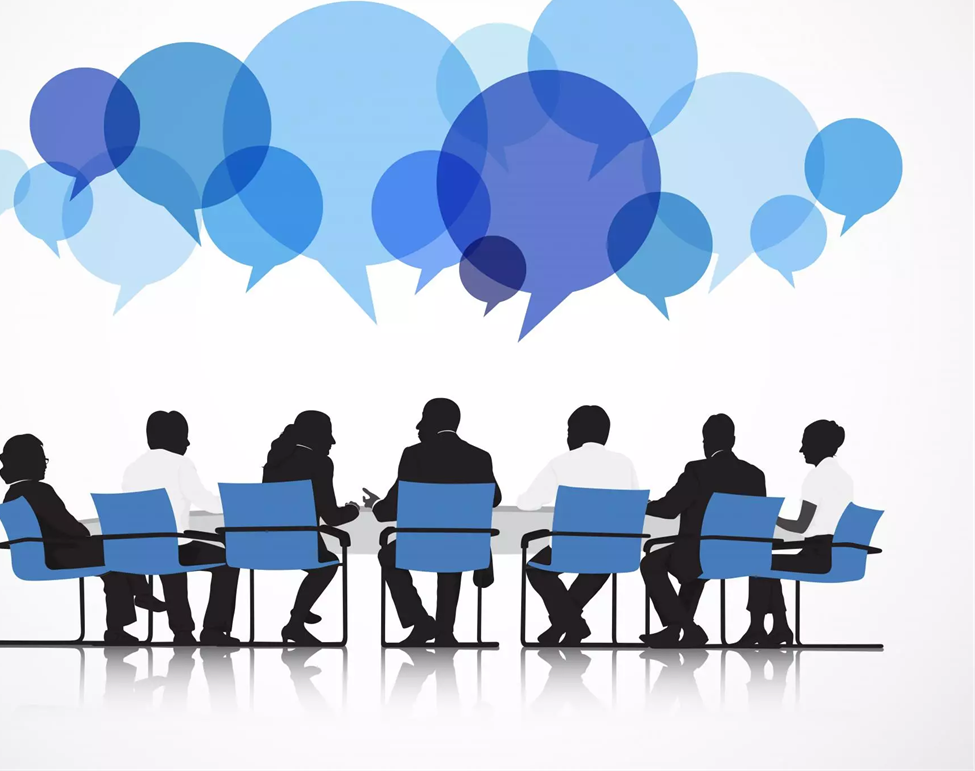 Tabletop Discussions
Discuss the provided case scenario with your group. Keep in mind:

District Policy
All employees with reasonable suspicion of child abuse or neglect must report the suspected abuse or neglect to a Child Protective Agency (CPA).

Reasonable Suspicion Definition
Reasonable suspicion means it is reasonable for a person, based on the person’s training, education, and experience, to entertain a suspicion of child abuse or neglect.

Clarifying Questions
An employee who does not have reasonable suspicion of child abuse or neglect may ask clarifying questions to determine whether  suspected abuse or neglect exists. If an employee, however, does have reasonable suspicion of child abuse or neglect, the employee must file a Suspected Child Abuse Report (SCAR) without further questioning.
[Speaker Notes: Actions:

Distribute the Scenarios to your small groups. Each case scenario includes 2-3 questions for group members to discuss. Allow 5-7 minutes for this activity.

You may keep this slide projected until the groups come back together for the large group discussion.

Next Steps:
 1- Distribute the Response Handout of the matching Case Scenario to the participants after they have completed their discussion. 

**Optional Activity: Focused Reading-Information Processing: Exploring and Discovering
 PROCESS:
Members read and mark text for purposes, such as:
√ Affirms prior knowledge
! Surprises you
? You wish to know more about this
Within the small group, and in round-robin fashion, member explore the items they marked. Each member shares only one item at a time . Explore only items marked as ! or ?.

2- When the tabletop discussions have concluded, reconvene as a larger group. 
3- Select and project the scenario(s) that you would like to discuss with the whole group. 
4- Ask the group members to share their responses to the questions about their case scenario.
5- Review the Scenario Response-Initial Actions and Considerations slide with the group (detailed information is included in the Response handout for participants).]
ELEMENTARY SCHOOL Case Scenarios
[Speaker Notes: Actions:
Select the Scenarios and Response slides that reflect your school type.
 
There are four Elementary School Scenarios/Response slides, and four Secondary School Scenarios/Response slides. 
 
Each scenario includes 2-3 questions for the groups to respond to.]
SCENARIO 1: WHISPERING TEACHER(Elementary School)
Ms. W is Billy’s 3rd grade teacher. Billy shared with his mom that he saw a picture of a man who “was not dressed” on Ms. W’s computer. Previously, Billy reported to his mom that Ms. W once touched his shoulder and asked personal questions such as: “How was your weekend?” and “Where does your cousin live?” in a whisper-like voice. The teacher’s aide in Ms. W’s class has confirmed that Ms. W sometimes whispers to the students in class.
What initial actions should you take?
Is this information enough for reasonable suspicion of child abuse? If not, would you or the principal ask clarifying questions prior to filing a SCAR?
3. What policies considerations would you think about?
[Speaker Notes: Action for Presenter:

Review the case scenario and ask the group members to share responses and thoughts to the scenario questions.]
Scenario 1 Response-Whispering Teacher

Initial Actions and Considerations
Immediate action should be taken to bring the matter to the attention of the site administrator.

This scenario may not involve “grooming” or adult sexual misconduct but may be an example a Code of Conduct with Students violation regardless of gender or job title.  

In general, if you have reasonable suspicion of child abuse based on the scenario, you must file a SCAR without further questioning.  

If you, however, do not have reasonable suspicion of child abuse, you may ask clarifying questions to determine whether suspected abuse exists. 

Acceptable Use Policy regarding electronic devices or the teacher’s conduct may be unprofessional or immoral.
[Speaker Notes: The safety and well-being of every student must be the first and foremost priority for all educators.

The Code of Conduct with Students policy prohibits any behaviors in the presence of students that are unprofessional or immoral, such as looking at inappropriate sexual images in the classroom.  
Also, this policy prohibits physical conduct with a student not within the scope of the employee’s duties.

Though the conduct of this nature may be seemingly innocuous on its face, it can, in some cases also be considered a form of boundary invasion that some adults use to get closer to young persons, build trust, and potentially engage in other increasingly more inappropriate boundary invasions leading up to and including sexual misconduct.  If left unaddressed, this behavior could escalate and even result in reasonable suspicion of child abuse and discipline for the employee. In general, when allegations of unprofessional or immoral conduct or behavior are made, the relevant District administrator is obligated to: 
(1)	Stop the misconduct, if any; 
(2)	Investigate the misconduct, if any; and 
(3)	Take appropriate administrative and/or disciplinary action, if warranted.

In this scenario the inappropriate conduct may also rise to the level of suspected child abuse.  For example, in an attempt to gain trust and confidence, a perpetrator may engage in “grooming” or adult sexual misconduct, that is, physical or non-physical activity directed to the student, the student’s parents, or other adults with the purpose of developing a sexual or romantic relationship with the minor.

RESPONSIBLE USE POLICY
District equipment and data systems must only be used in a responsible, efficient, ethical, and legal manner, and such use may only be in support of the District’s business and educational objectives.  The District’s Responsible Use Policy includes anyone using telephones, cell phones, computers, internet, email, text messages, and other forms of electronic communication or equipment provided by the District (the “network”) regardless of the physical location of the user.]
SCENARIO 2: STARING TEACHER(Elementary School)
Karina, a 4th grader, tells you that she overheard Ana talking to a group of students about her teacher who often looks at her while she is doing her work in class.  Whenever the teacher checks her work, he gets close to her, praising her for her good work, and he once patted her shoulder.  She also noticed that whenever the teacher asks for volunteers to distribute materials, she always gets chosen. 
 
Karina is worried about her friend, because other girls told her not to worry about it, commenting that “He likes you because you always do the work.”  She knows that the staring, and the touch, made Ana feel uncomfortable.
What initial actions should you take?
Is this information enough for reasonable suspicion of child abuse? If not, what clarifying questions would you ask?
3.  Do you see any indicators for possible grooming by the teacher?
[Speaker Notes: Action for Presenter:

Review the case scenario and ask the group members to share responses and thoughts to the scenario questions.]
Scenario 2 Response- Staring Teacher

Initial Actions and Considerations
Immediate action should be taken to bring the matter to the attention of the site administrator.
This scenario may not involve “grooming” or adult sexual misconduct, but it may involve a Code of Conduct with Students violation.
Touching or having physical contact with a student that is not age appropriate or within the scope of the employee’s responsibilities and/or duties could constitute a violation of the District’s Code of Conduct with Students.
In general, if you have reasonable suspicion of child abuse based on the scenario, you must file a SCAR without further questioning.  

If you, however, do not have reasonable suspicion of child abuse, you may ask clarifying questions to determine whether suspected abuse exists.
[Speaker Notes: The safety and well-being of every student must be the first and foremost priority for all educators.  Immediate action should be taken to bring the matter to the attention of the site administrator to protect any student from any situation which threatens her/his safety or well-being. 

Although in this scenario, the teacher only touched the student on one occasion, the teacher should be cautioned to avoid situations of possible or perceived inappropriate conduct.  
Also, the teacher has spent special attention on one student over others, which can give an impression of inequity or preferential treatment. 
Additionally, the teacher should maintain clear physical boundaries between himself and his students.

Though conduct of this nature may be seemingly innocuous on their face, they can, in some cases, also be considered a form of boundary invasion that some adults use to get closer to young persons, build trust, and potentially engage in other increasingly more inappropriate boundary invasions leading up to and including sexual misconduct.  If left unaddressed, this behavior could escalate and even result in reasonable suspicion of child abuse and discipline for the employee.]
SCENARIO 3: THE COOL VOLUNTEER(Elementary School)
Jimmy Smith is the parent of a 5th grade male student. His wife is a stay-at-home mom who cares for three younger siblings. After clearing Megan’s law and fingerprinting, Jimmy started volunteering in his son’s class. On several occasions, Jimmy told you how “attractive” some of the 5th grade female students were, but these comments stopped after the principal spoke to him. 

The students call him the “cool volunteer” because of the way he talks, and he doesn’t follow school rules. You overhear the 5th grade female students say that Jimmy smokes weed and drinks. They also said that Jimmy texts and invites them, and their moms to the movies and concerts.
What initial actions would you take?
Is this information enough for reasonable suspicion of child abuse? If not, what information is required?
If you did not have reasonable suspicion, what clarifying questions would you ask?
[Speaker Notes: Action for Presenter:

Review the case scenario and ask the group members to share responses and thoughts to the scenario questions.]
Scenario 3 Response– The Cool Volunteer

Initial Actions and Considerations
Immediate action should be taken to bring the matter to the attention of the site administrator.
This scenario may involve “grooming” or adult sexual misconduct, and it also involves Code of Conduct with Students violations. 
As stated in the District’s Volunteer policy, volunteers are expected to follow the Code of Conduct with students' policy.
An employee with reasonable suspicion of child abuse must file a SCAR without further questioning. 
In general, if you, however, do not have reasonable suspicion of child abuse you may ask clarifying questions to determine whether suspected abuse exists.
[Speaker Notes: This scenario may involve “grooming” or adult sexual misconduct, and it also involves Code of Conduct with Students violation.  Accordingly, a SCAR may be filed with a CPA.  
Also, since the allegations involve suspected abuse by a volunteer, these SCAR reports are generally filed with local law enforcement.

Although Jimmy is a volunteer, this scenario is an example of a Code of Conduct with Student violation. 
Per the District’s Volunteer policy, volunteers are expected to follow the student’s code of conduct.  
For example, the following violates District policy: 
(1) Communicating with students for purposes that are not specifically school-related; and 
(2) Communicating with students at home or cell phone with matters that are not school-related.  Thus, this scenario violates the District’s Code of Conduct with Students.
 
This inappropriate conduct violates the Code of Conduct with Students policy, and it may also rise to the level of suspected child abuse regardless of gender or job title.  For example, in an attempt to gain trust and confidence, a perpetrator may engage in “grooming” or adult sexual misconduct, that is, physical or non-physical activity directed to a student, the student’s parents, or other adults with the purpose of developing a sexual or romantic relationship with the minor.]
SCENARIO 4: To Hug or Not to Hug(Elementary School)
You observe that Ms. J is a popular teacher assistant, is often seen chitchatting and playfully joking with students in the halls and in a classroom after school. It is common for her to greet students with a hug or a pat on the back. The principal has cautioned her about hugging students many times, but she responded that other staff members hug students.
 
A student who is often isolated and moping around school has complained to you that Ms. J’s physical contact makes him feel awkward, especially when no one is around. He said that these “alone” hugs are longer than normal. Also, the student showed you an iPad that Ms. J gave him for his birthday.
What initial actions would you take?
Is the information enough for reasonable suspicion of child abuse? If not, what   clarifying questions would you ask?
How does this situation become a violation of law or district policy?
[Speaker Notes: Action for Presenter:

Review the case scenario and ask the group members to share responses and thoughts to the scenario questions.]
Scenario 4 Response– To Hug or Not To Hug

Initial Actions and Considerations
Immediate action should be taken to bring the matter to the attention of the site administrator.

This inappropriate conduct violates the Code of Conduct with Students policy, and it may also rise to the level of suspected child abuse. 

In general, if you have reasonable suspicion of child abuse based on the scenario, you must file a SCAR without further questioning. 

 If you, however, do not have reasonable suspicion of child abuse you may ask clarifying questions to determine whether suspected abuse exists.
[Speaker Notes: The teacher assistant was cautioned by the principal about hugging, and she not only continued to hug students but also one student is specifically complaining about it.  
The iPad gift may also be inappropriate.  Further, Ms. J is not avoiding situations that may be inappropriate or perceived to be inappropriate.

Additionally, if Ms. J’s hugs are unwelcome and are interpreted to be inappropriate or of a sexual nature by the student receiving them, this could be a violation of the District’s Title IX Policy/Nondiscrimination Complaint Procedures (Including for Sex Discrimination and Sexual Harassment) bulletin.
In short, whether other staff members are hugging students does not give Ms. J the right to hug students. The District administration must review the totality of the circumstances and determine if Ms. J’s conduct is inappropriate.  The District must attempt to treat all employees equally and fairly but should take action to ensure the safety and well-being of every student.  Though conduct of this nature may be seemingly innocuous on its face, it can, in some cases, also be considered a form of boundary invasion that some adults use to get closer to young persons, build trust, and potentially engage in other increasingly more inappropriate boundary invasions leading up to and including sexual misconduct.]
SECONDARY SCHOOL Case Scenarios
[Speaker Notes: Select the Scenario and Response slides that reflect your school type.
There are four Elementary School Scenarios/Response slides, and four Secondary School Scenarios/Response slides. 
Each scenario includes 2-3 questions for the groups to discuss.]
SCENARIO 1: RAINING CATS AND DOGS(Secondary School)
Mr. C has been the school custodian for 10 years. Employees have complained about his job performance, but he is a friendly person. During these 10 years, no one has ever reported any inappropriate conduct with him toward anyone. 
On this one day after school, it’s raining cats and dogs. There is an unknown soaked student walking down a flooded street, and you see Mr. C pick up the student in his car and they drive off.
You inform the principal, and he does a thorough investigation and finds that Mr. C did not engage in suspected child abuse. In short, Mr. C said he felt sorry for the student and gave him a ride. Mr. C had never given a ride to any student before or after this incident. The student and parent confirm Mr. C’s explanation.
Is this information enough for reasonable suspicion of child abuse?  If not, should you or the principal ask clarifying questions prior to filing suspected child abuse?
What possible concerns arise from this scenario or how does this situation become a violation of law or District policy?
[Speaker Notes: Action for Presenter:

Review the case scenario and ask the group members to share responses and thoughts to the scenario questions.]
Scenario 1 Response– Raining Cats and Dogs

Initial Actions and Considerations
Immediate action should be taken to bring the matter to the attention of the site administrator. 

This scenario is an example of a Code of Conduct with Students violation. 

Policy prohibits transporting students in a personal vehicle without written authorization and parent authorization form on file in advance.
[Speaker Notes: The safety and well-being of every student must be the first and foremost priority for all educators.  

This scenario is an example of a Code of Conduct with Students violation regardless of gender or job title.
Policy prohibits transporting students in a personal vehicle without written authorization and parent authorization form on file in advance.  In general, the custodian exercised poor judgment in giving the student a ride on this one occasion.  Also, the custodian placed himself in a situation that may be perceived as sexual in nature with a student.  

Though conduct of this nature may be seemingly innocuous on its face, it can, in some cases, also be considered a form of boundary invasion that some adults use to get closer to young persons, build trust, and potentially engage in other increasingly more inappropriate boundary invasions leading up to and including sexual misconduct.  If left unaddressed, this behavior could escalate and even result in reasonable suspicion of child abuse and discipline for the employee. 

USE OF PRIVATELY OWNED VEHICLES TO TRANSPORT STUDENTS-In general, District policy prohibits an employee from using a private vehicle to transport students unless within the course and scope of the employee’s approved employment duties.  For further information, please refer to District policy concerning Guidelines on the Use of Privately Owned Vehicles for Authorized School District Business.]
SCENARIO 2: DRAMA REHEARSAL(Secondary School)
Anabel enrolled in the school’s performing arts program about a month ago.  During the first week, she was cast as the lead in an upcoming school play.  Ms. B, the drama teacher, often compliments her acting talent and tells the drama class how lucky they are to have her in the group.  
Recently, the teacher asked her to stay after school to “go over” some of her lines.  During the conversations, the teacher started asking if she had siblings who also aspire to be actors.  Anabel appreciates Ms. B’s help but feels uneasy about the special attention and staying after school with her alone.  
A couple of days ago, Ms. B told Anabel that many students take advantage of private after-school tutoring, and she could help her if she was ever interested.
What initial actions would you take? 
What possible concerns arise from this scenario? How does this situation become a violation of law or district policy?
What should a teacher do if they think they observe a breach of professional boundaries by another teacher?
[Speaker Notes: Action for Presenter:

Review the case scenario and ask the group members to share responses and thoughts to the scenario questions.]
Scenario 2 Response– Drama Rehearsal

Initial Actions and Consideration
Immediate action should be taken to bring the matter to the attention of the site administrator. 

This scenario may be an example of a Code of Conduct with Students violation.

The Code of Conduct with Students, states that it is inappropriate to meet individually with a student behind closed doors or in spaces designated for students only (e.g., restrooms, locker rooms), except for specific school related purposes (e.g., assessments, counseling, requires services, supervision).
[Speaker Notes: The safety and well-being of every student must be the first and foremost priority for all educators. 

The Code of Conduct with Students, states that it is inappropriate to meet individually with a student behind closed doors, closed doors or in spaces designated for students only (e.g., restrooms, locker rooms), except for specific school related purposes (e.g., assessments, counseling, requires services, supervision). 
Also, this policy guides against, remaining on campus with student(s) after the last administrator leaves the school site.  
This case, however, may fall under an exception such as teachers rehearsing with students for a drama activity with prior approval from an administrator.  Further, the teacher has spent special attention on one student, which can give an impression of inequity or preferential treatment. 
 
Additionally, the teacher should maintain clear boundaries with the student and discussions should be within the scope of the teacher’s duties. 
 In sum, the teacher should be cautioned to avoid situations of possible or perceived inappropriate conduct.

If applicable, the law and District policy prohibit Ms. B from privately tutoring Anabel after school or any other time for pay.  Pursuant to the law and the District’s Employee Code of Ethics, this is a conflict of interest because the employee is using her position for financial benefit or improper advantage.  Also, this situation is prohibited for other reasons such as the tutored student may be perceived by non-tutored students and their parents as having a unique and advantageous relationship with the teacher and the school.]
SCENARIO 3: COMMUNICATION BOUNDARIES(Secondary School)
A parent calls you because she found text messages on her daughter’s cell phone and is concerned about her daughter’s very personal relationship with Ms. V, who is an experienced teacher and is well-liked by students. She frequently offers students extra help after school, so it’s not unusual to see students visiting her classroom after school. Sometimes she even treats them to snacks or trinkets. 
She has tutored this parent’s child in a variety of subjects over a two-year period. During that time, Ms. V sent emails and text messages to the student using her cellphone. At first, the exchanges were general – sometimes unrelated to schoolwork (e.g., asking about a family member, or how friendships were going). 
Recently, the student began to text Ms. V about more personal feelings and relationships. In response, Ms. V shares her own experience regarding love, affection and relationships gone wrong, and offers relationship advice to the student.
What immediate action would you take?
Is this information enough for reasonable suspicion of child abuse?  If not, do you need to see the actual messages to have reasonable suspicion?  
How could or how does this situation become a violation of law or District policy?
[Speaker Notes: Action for Presenter:

Review the case scenario and ask the group members to share responses and thoughts to the scenario questions.]
Scenario 3 Response– Communications Boundaries

Initial Actions and Considerations
Immediate action should be taken to bring the matter to the attention of the site administrator. 

This inappropriate conduct violates the Code of Conduct with Students policy, and it may also rise to the level of suspected child abuse regardless of gender or job title.

A SCAR may be filed with a CPA. 
 
Also, since the allegations involve suspected abuse by an employee, these SCARs are generally filed with local law enforcement.
[Speaker Notes: The safety and well-being of every student must be the first and foremost priority for all educators. 

Adults who engage in grooming may exhibit some of the following behaviors:  Testing boundaries of students to determine whom to target or who is a vulnerable student; trying to build a more personal relationship with the student, such as telling the student personal stories and involving student personal matters (e.g., favors/errands); discouraging the student from sharing with others; acting in a manner to manipulate student’s affection; engaging in intimidation and threats to silence and isolate the student.

The teacher pays special attention to one student over others, which can give an impression of inequity or preferential treatment.  In addition, the teacher has used her personal phone to communicate with the student, including specific conversations about her family and personal relationships with other students.  This scenario violates the District’s Code of Conduct with Students. Per the  district policy employee inappropriate conduct is to be reported to a site administrator.
 
Ms. V should enforce clear boundaries between her after school tutoring assistance and how she communicates with students.  Communications should be school-related and should not be overly personal to the extent manifested in the scenario and on personal electronic devices, such as by cell phone and email.  If the communications are overly explicit and personal, this could raise suspicion of suspected child abuse.]
SCENARIO 4: ANONYMOUS EMAIL(Secondary School)
You receive an email from an employee stating that he received an anonymous email alleging that Michael, a young and friendly buildings and grounds worker, had written an inappropriate note to a female student describing her body parts, and how he could help her family’s undocumented immigration status. 
Michael is the principal’s friend and is an outstanding worker. He is also loved by staff and students because of his helpful attitude. Michael’s note was not included in the anonymous email and the female student was not named in the email.
What immediate action would you take?
Do you need to see the actual note to have reasonable suspicion?  Do you need to see the note to make a child abuse report?
How could or how does this situation become a violation of law or District policy?
What should an employee do if they think they observe a breach of professional boundaries by an employee?
[Speaker Notes: Action for Presenter:

Review the case scenario and ask the group members to share responses and thoughts to the scenario questions.]
Scenario 4 Response– Anonymous Email

Initial Actions and Considerations
Immediate action should be taken to bring the matter to the attention of the site administrator 

An employee with reasonable suspicion of child abuse must file a SCAR without further questioning.  

In this case, if reasonable suspicion exists, a SCAR can be filed without knowing the identity of the victim student, that is, naming the victim as “Jane Doe.”  

Also, if reasonable suspicion exists, one does not need to see the actual note or ask any clarifying questions prior to filing the SCAR.
[Speaker Notes: This scenario may involve “grooming” or adult sexual misconduct, and it also involves Code of Conduct with Students violation.  Accordingly, a SCAR may be filed with a CPA. 
 Also, since the allegations involve suspected abuse by an employee, these SCAR reports are generally filed with local law enforcement
Further, per District policy, an employee must inform their site administrator of these allegations of inappropriate conduct because the District administrator is obligated to: 
(1)	Stop the misconduct, if any; 
(2)	Investigate the misconduct, if any; and 
(3)	Take appropriate administrative and/or disciplinary action, if warranted.

This scenario is an example of a Code of Conduct with Students violation. Specifically, Michael’s conduct violates the policy in three different areas. 

First, Michael has engaged in behavior with a student that may be unprofessional, immoral, and exploitative.  
Second, Michael has made statements to a student which may not be appropriate, professional, or which may be considered sexual in nature. 
Third, Michael is communicating in writing for purposes that are not school related.  Thus, this scenario violates the District’s Code of Conduct with Students policy.]
Resources
Child Abuse and Neglect Reporting Requirements Bulletin 
Title IX Policy/Nondiscrimination Complaint Procedures (Including for Sex Discrimination and Sexual Harassment) Bulletin
Child Abuse Awareness Training-MyPLN
Ethics Policies Bulletin 
Social Media Policy for Students Bulletin
Social Media Policy for Employees and Associated Persons Bulletin 
Code of Conduct with Students
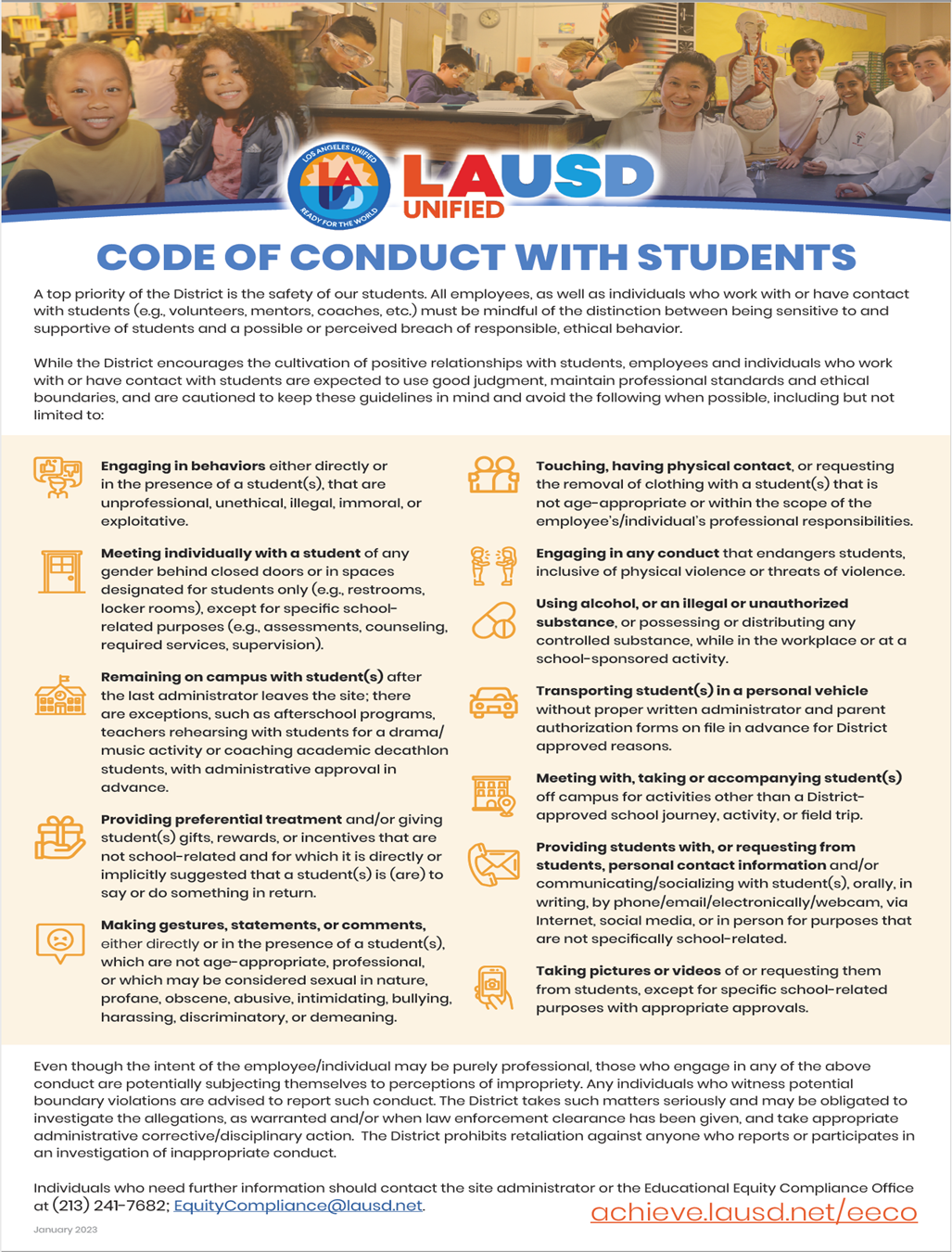 [Speaker Notes: Thank you for your group work. We hope these activities sparked important conversations on keeping our children safe.  

For your reference, these are some of the policies we referenced today. Resources can be found on the Division of School Operations website.

The information covered today was a review of the districts Child Abuse and Neglect Reporting bulletin. 
We reviewed the mandated reporting responsibilities of all employees, covered the definitions of child abuse and had an opportunity to review different scenarios and engage in dialogue about the course of action to take.]
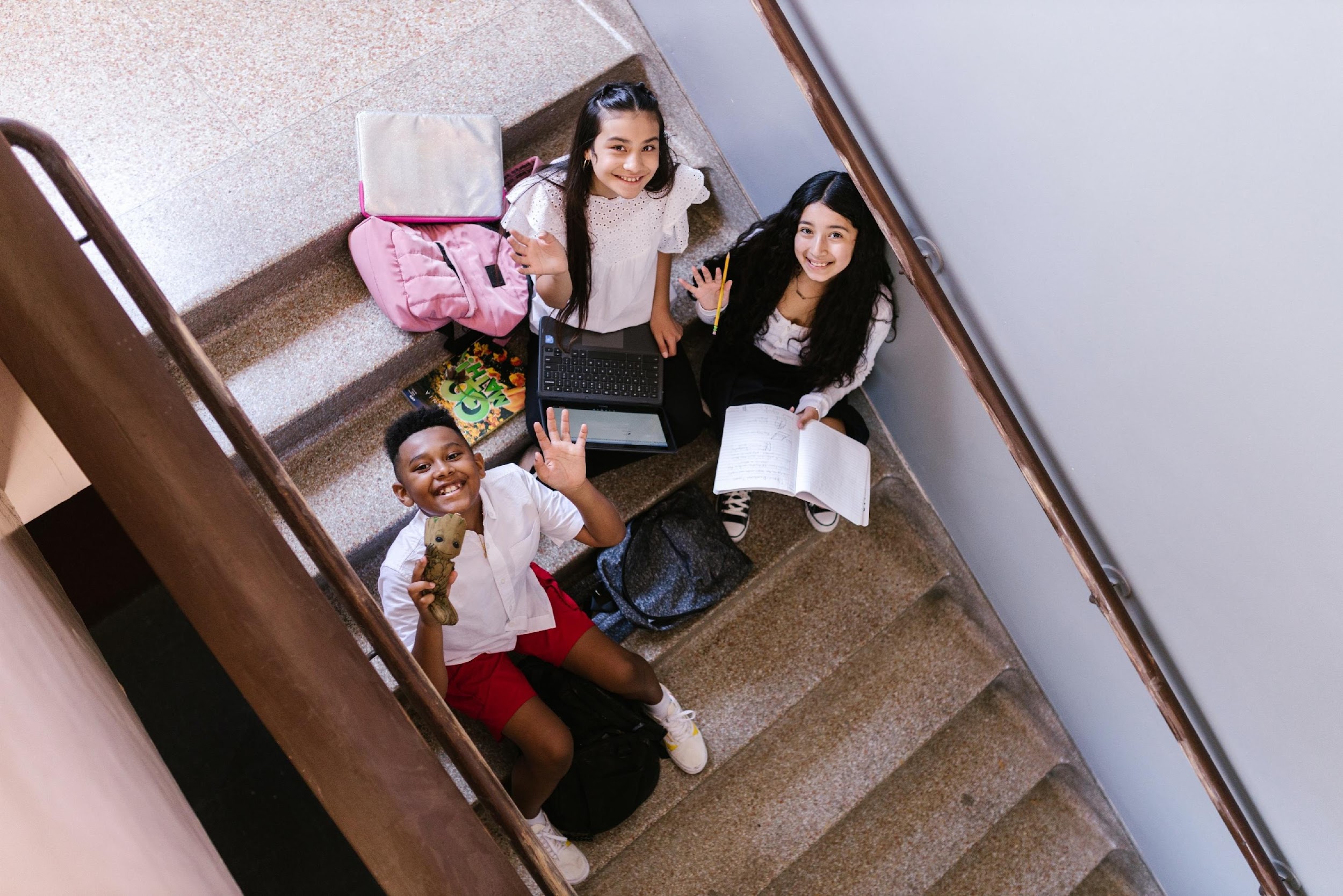 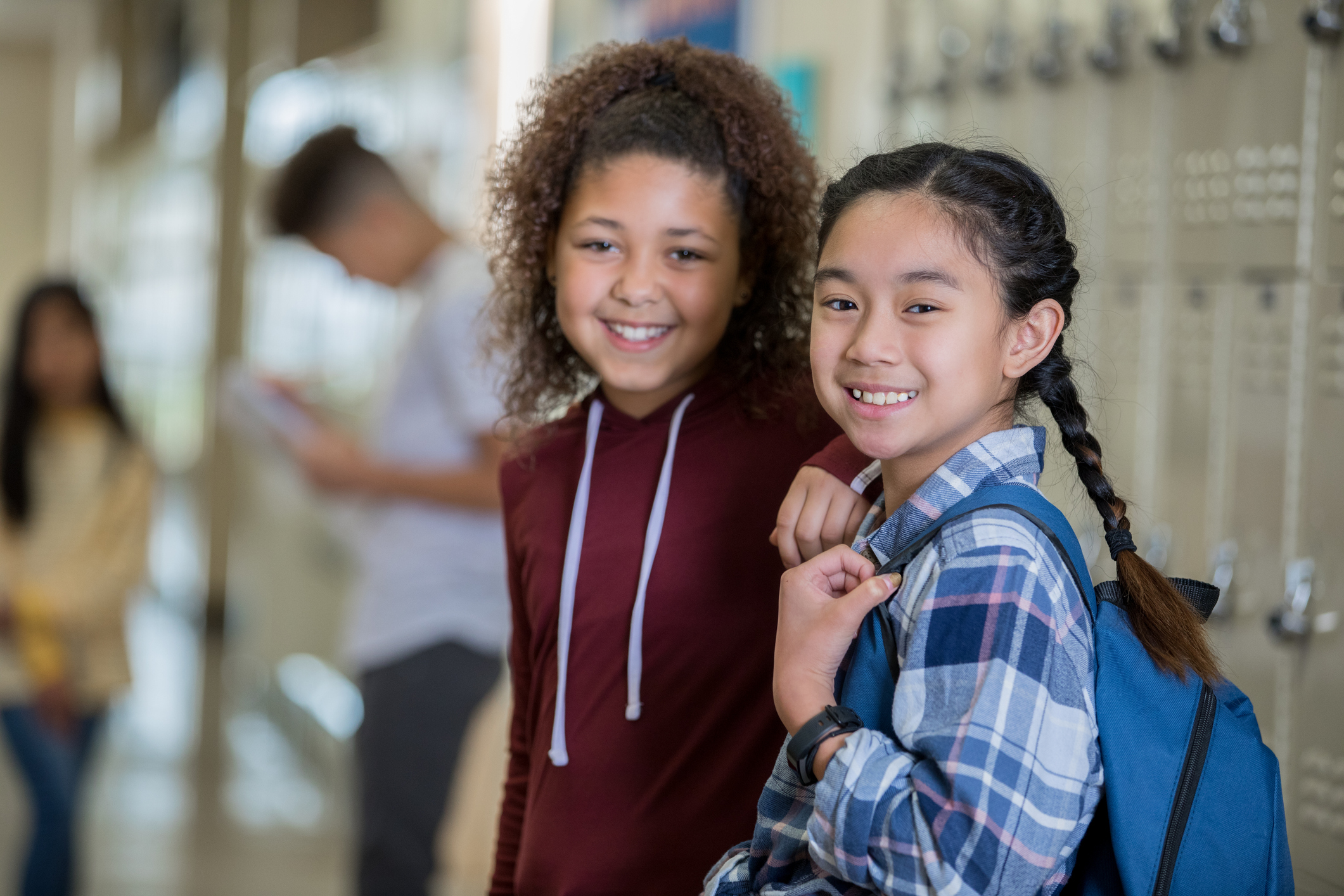 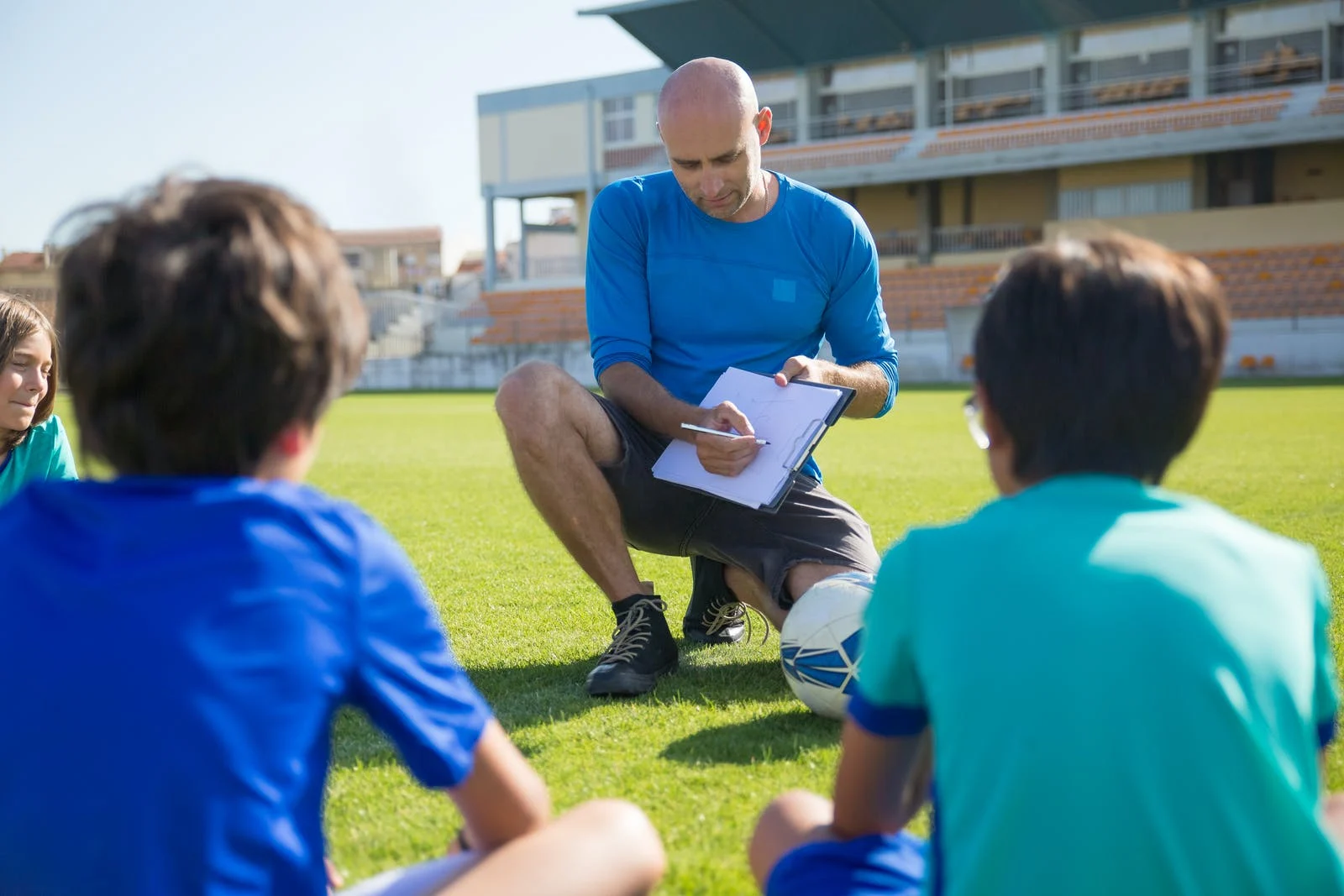 Thank you for everything you do each day. You make a difference in our students lives.
[Speaker Notes: Thank you for your time and participation today. We hope that this was an opportunity to reaffirm the District’s, as well as each employee’s commitment, responsibility, and duty to protect students and provide a safe and secure learning environment.]